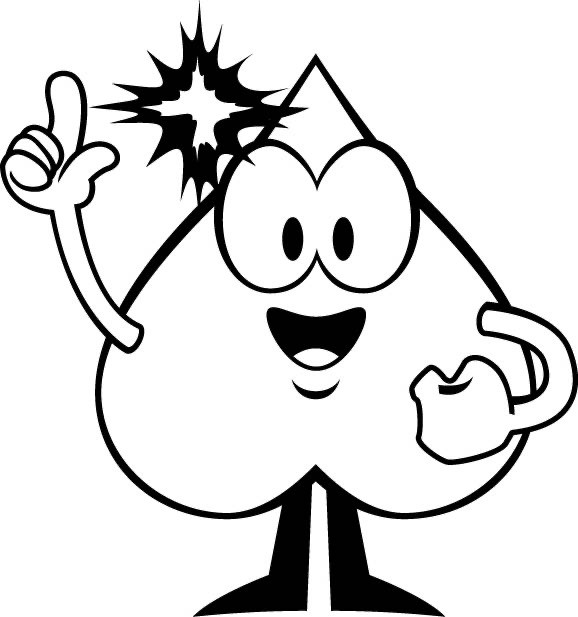 Име/ Name: ___________________
PIKAS (pikas.dzlm.de)
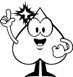 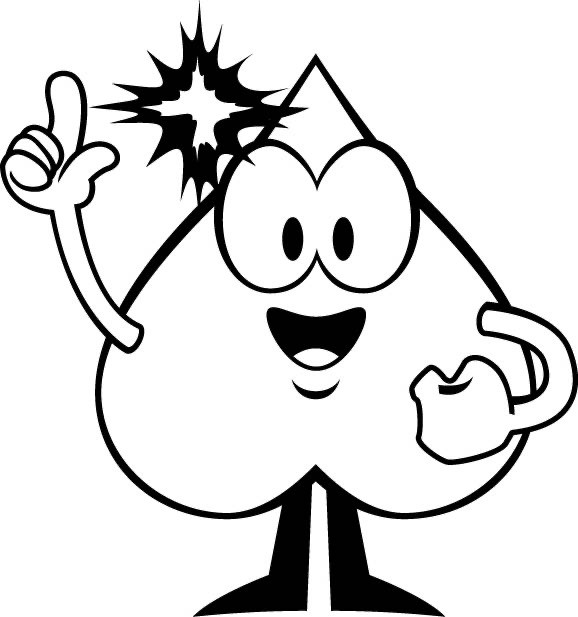 Име/ Name: ___________________
PIKAS (pikas.dzlm.de)
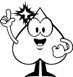 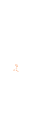 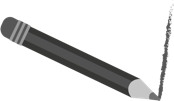 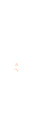 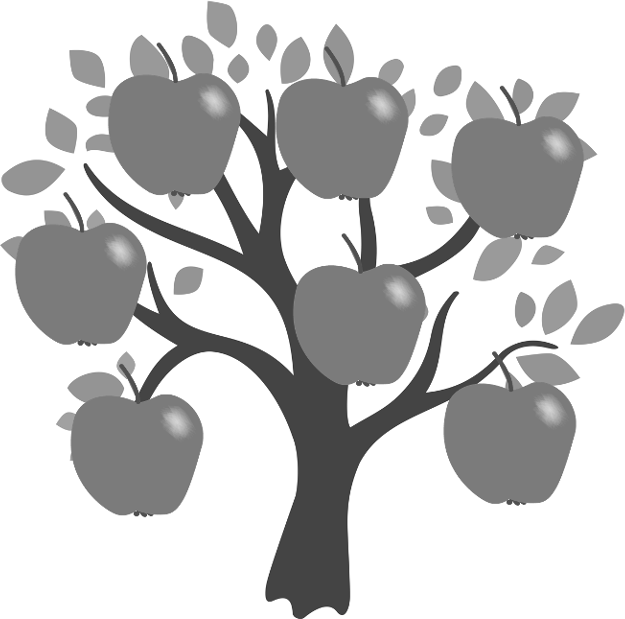 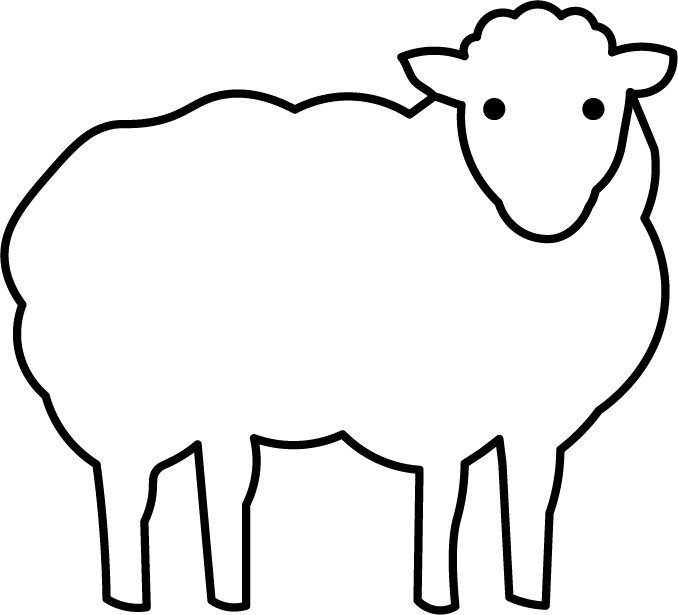 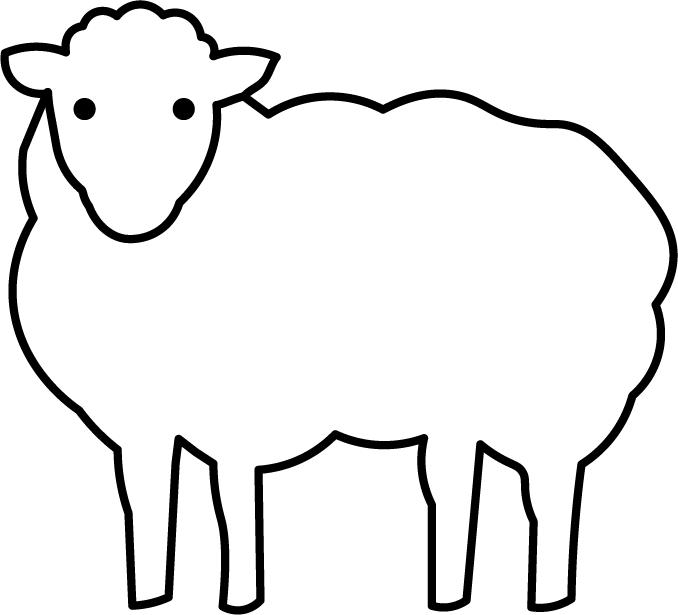 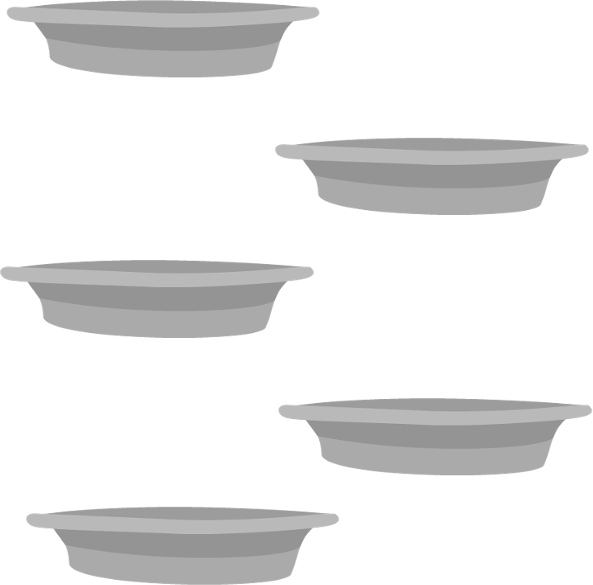 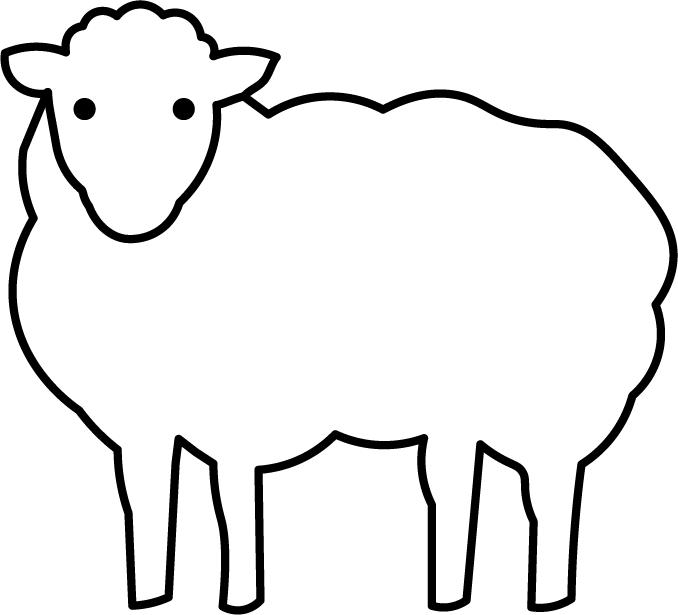 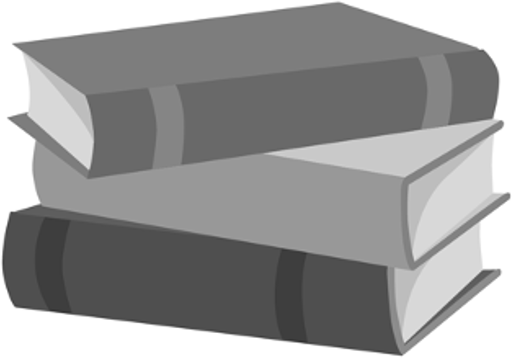 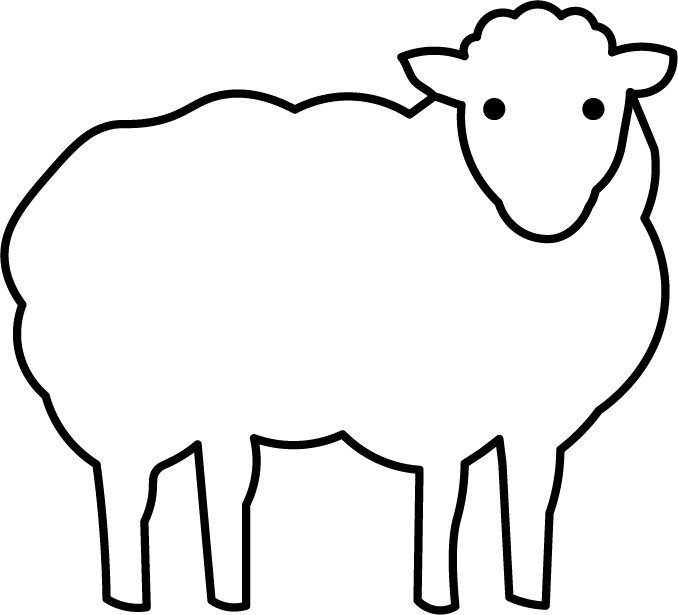 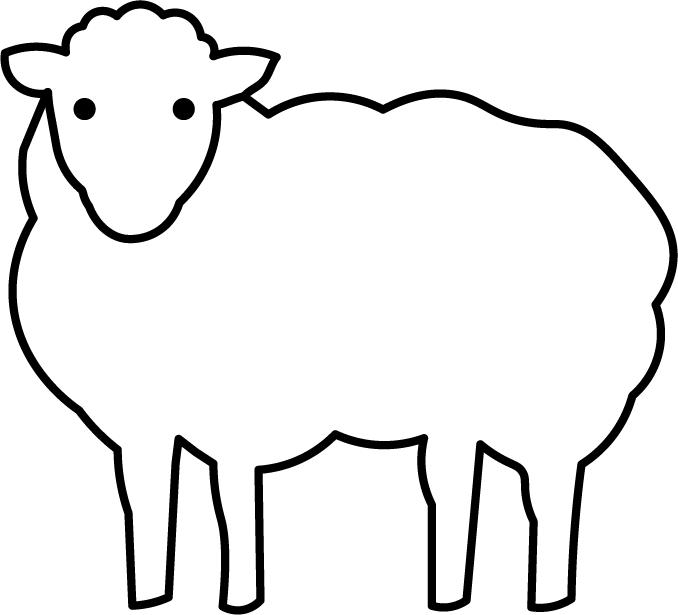 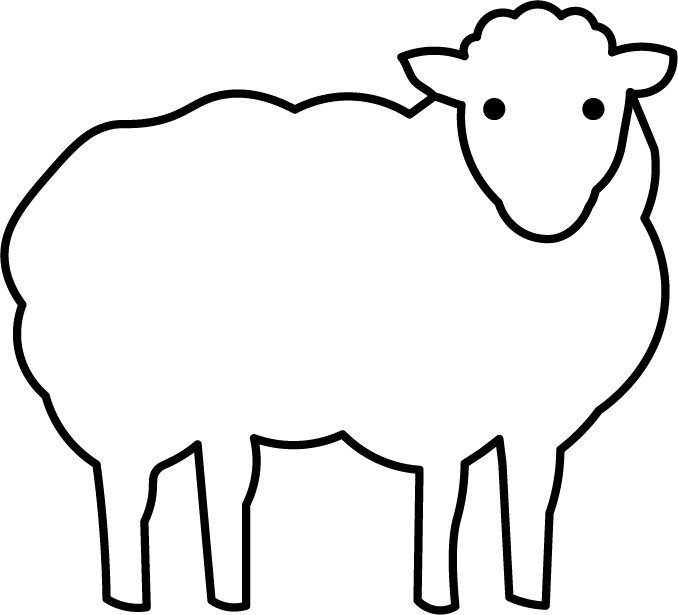 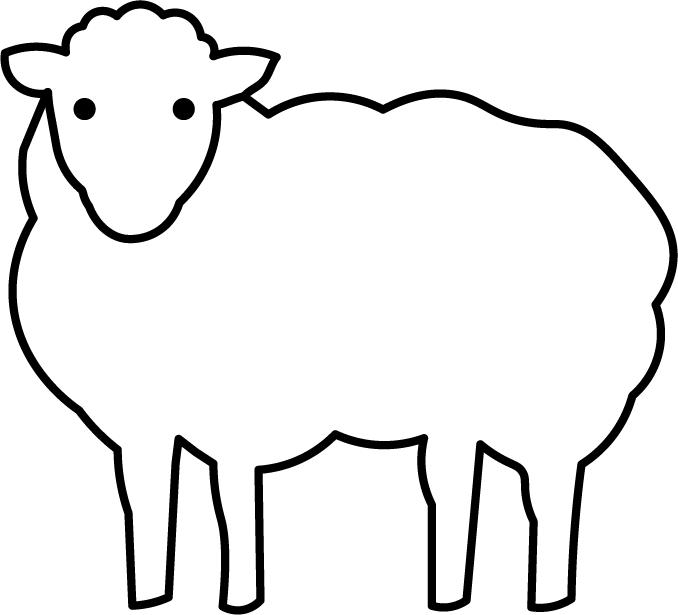 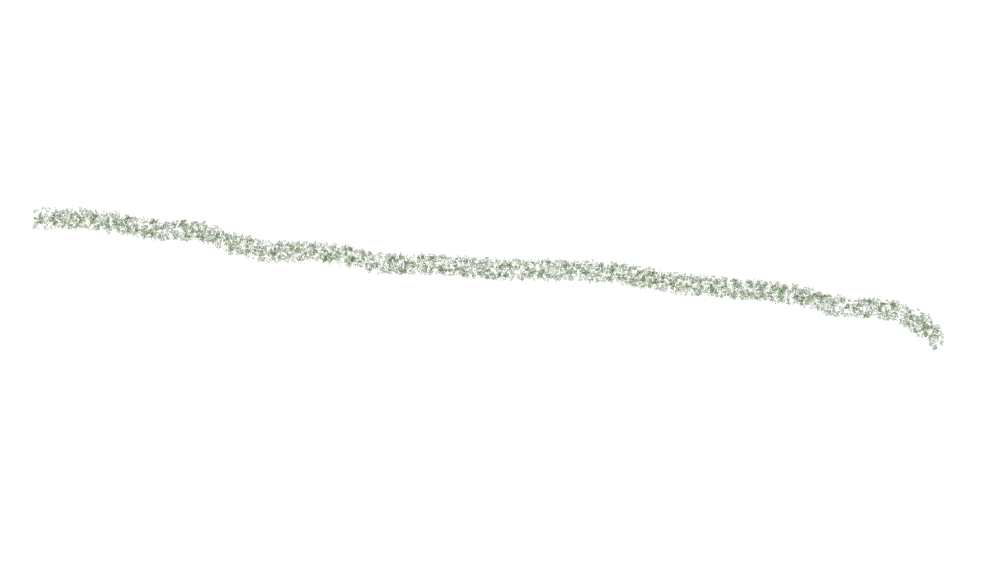 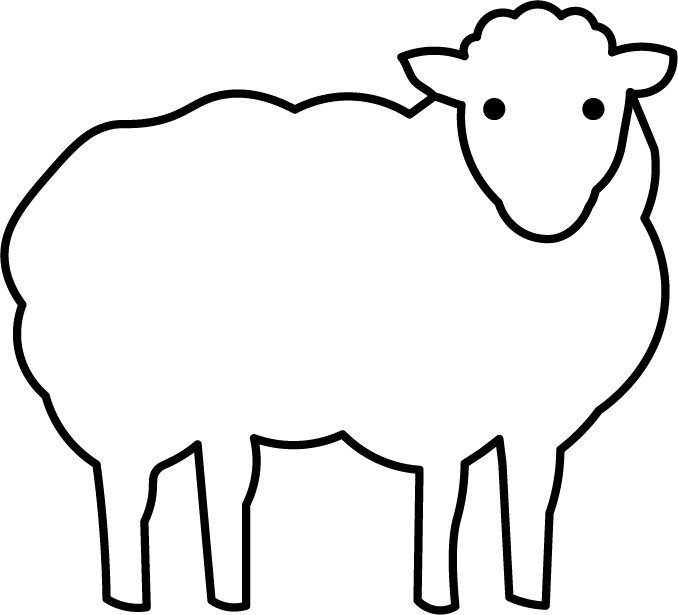 10
1	2	3	4	5	6	7	8	9

PIKAS (pikas.dzlm.de)
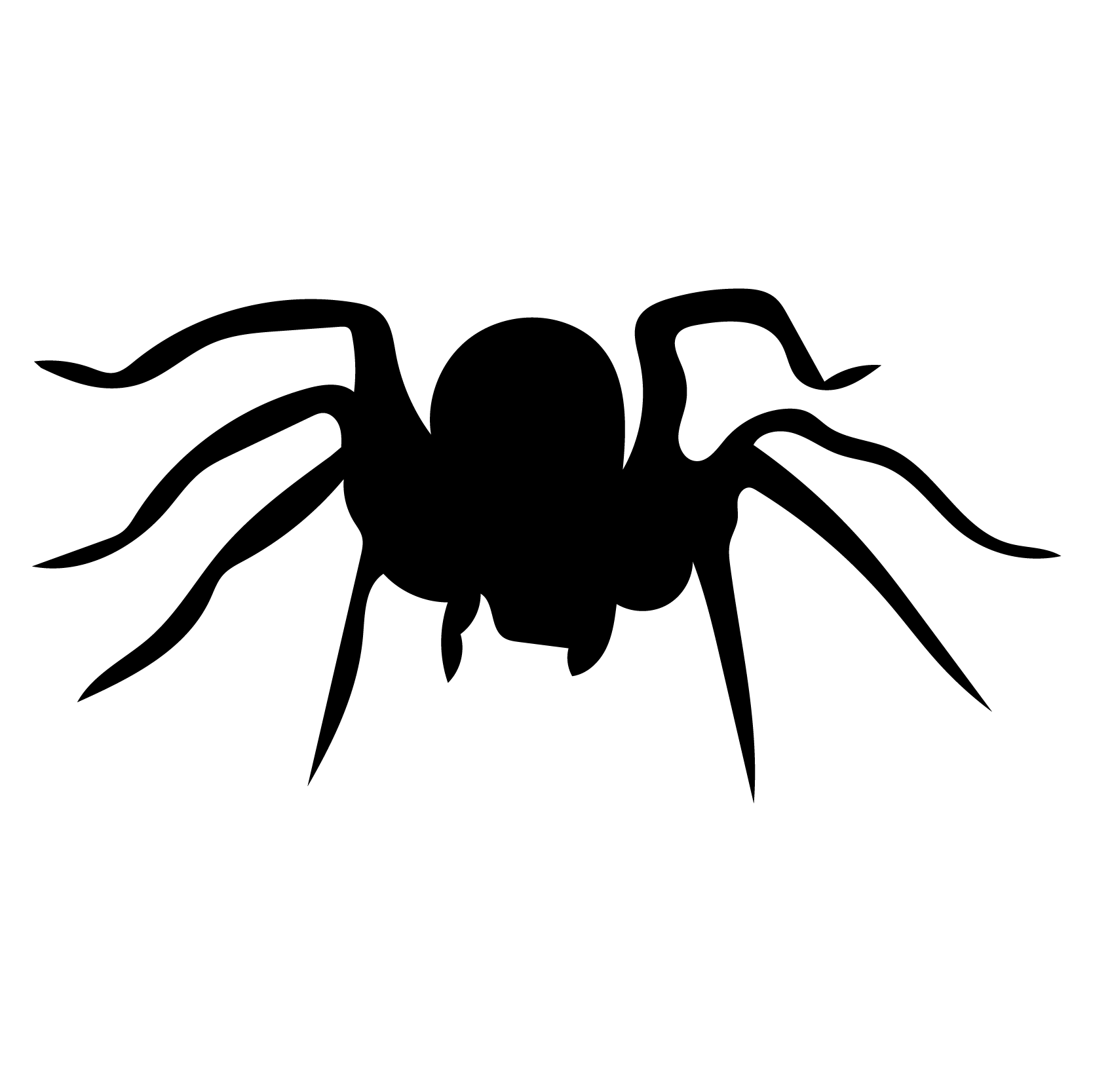 1
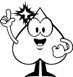 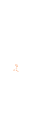 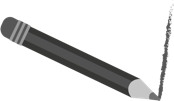 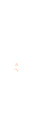 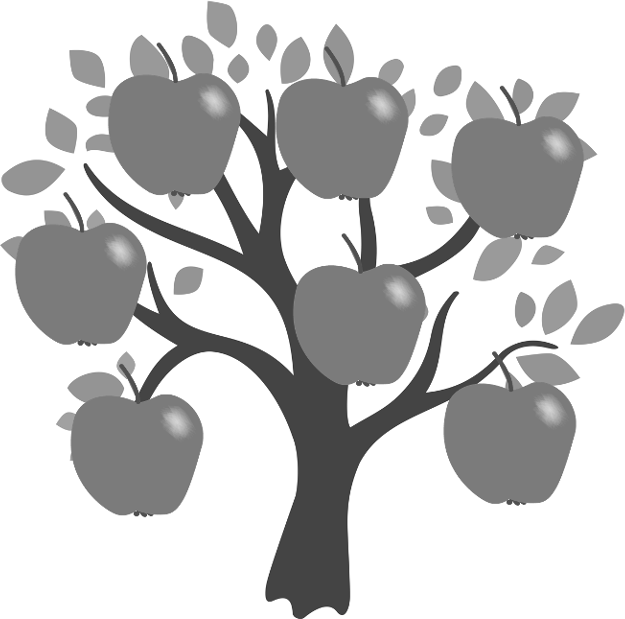 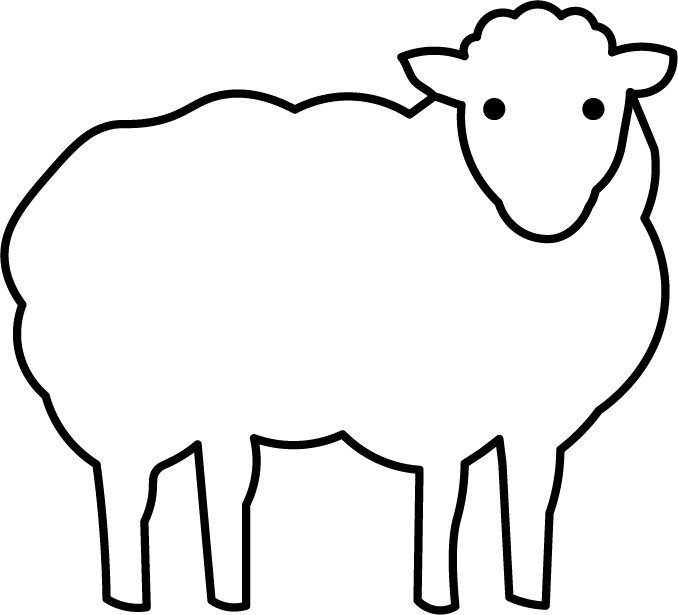 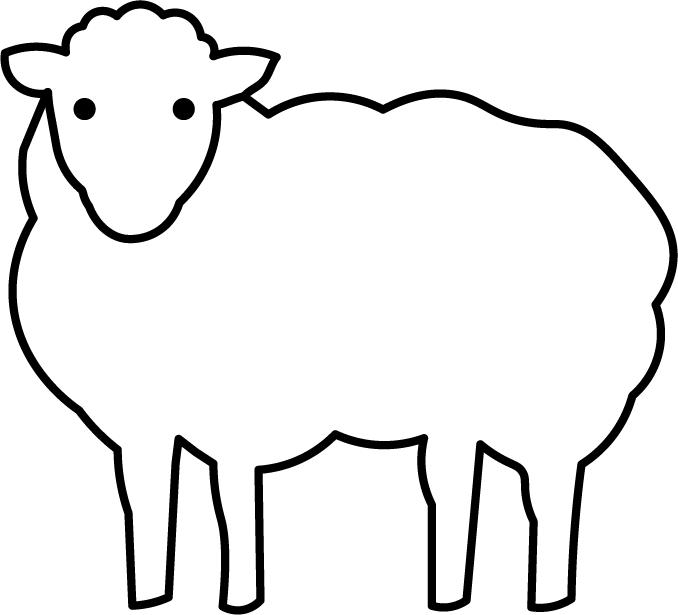 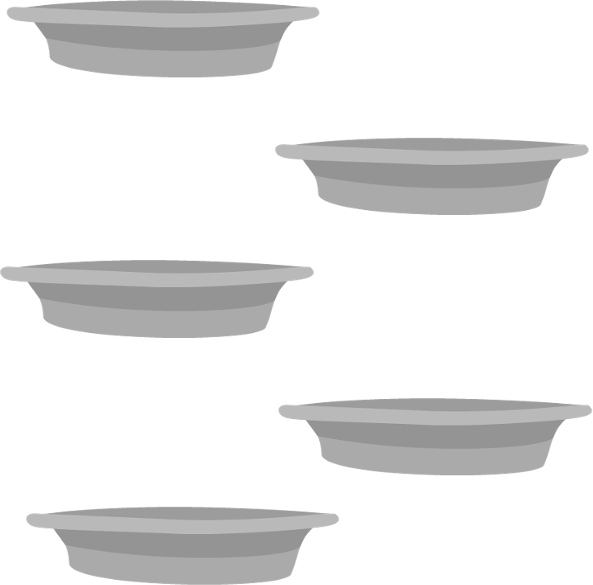 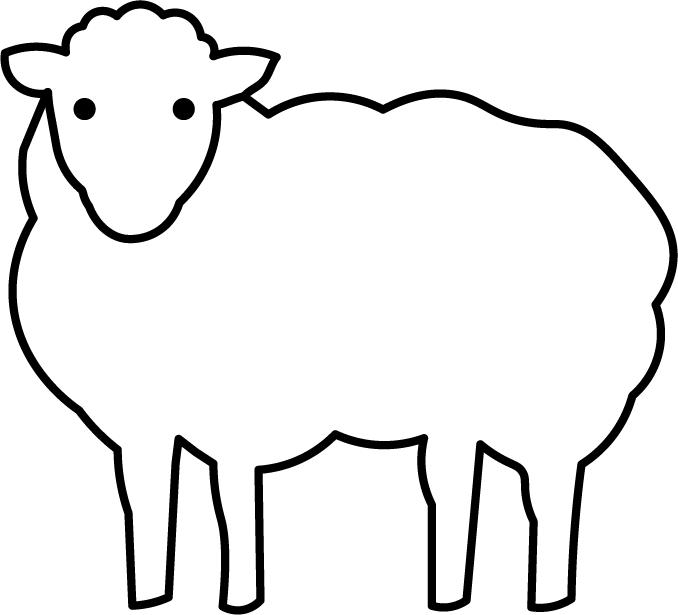 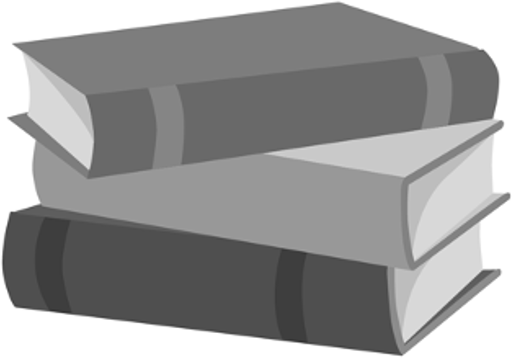 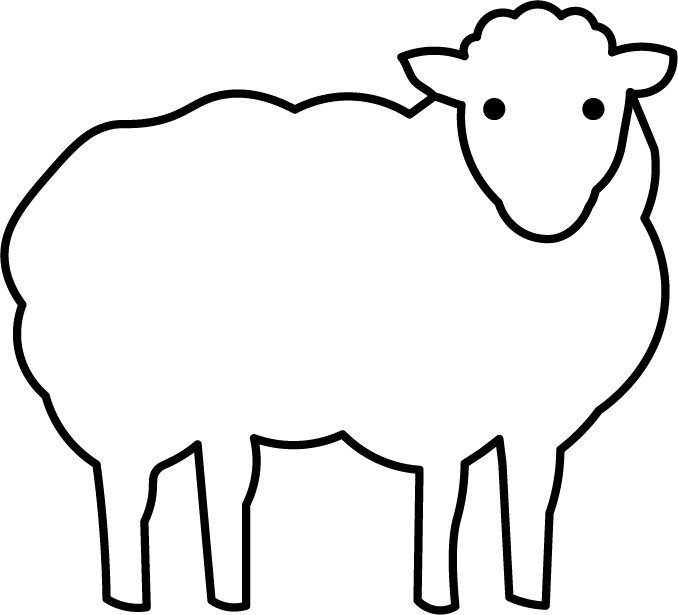 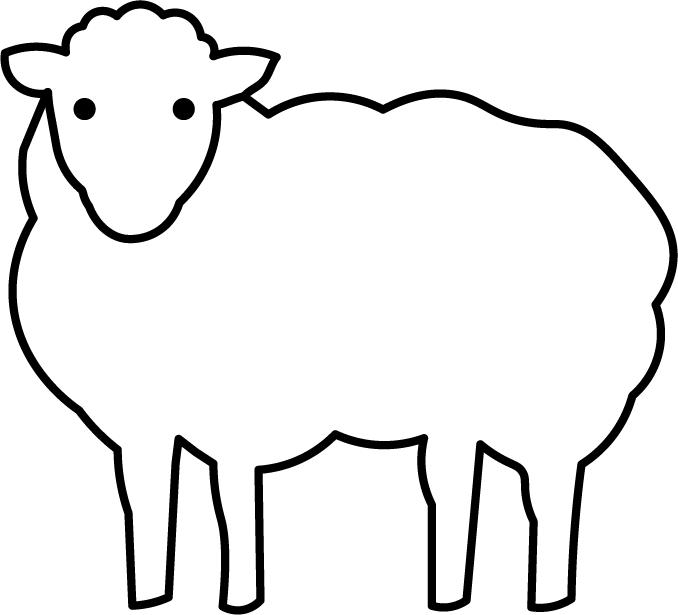 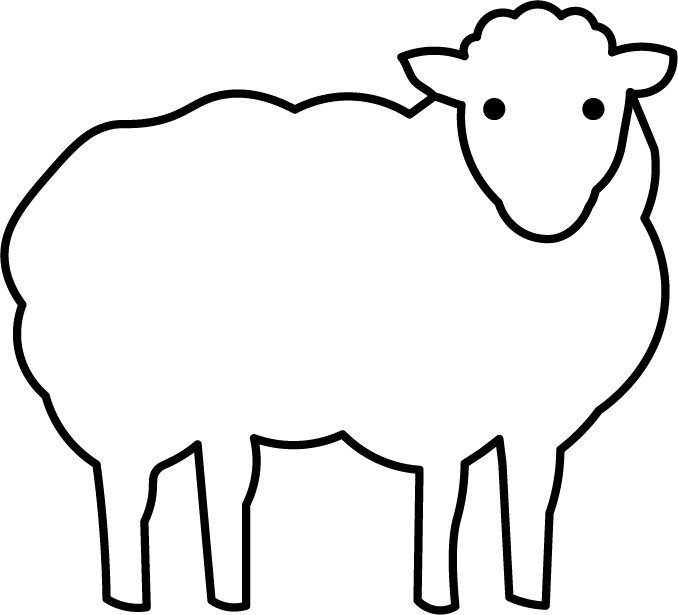 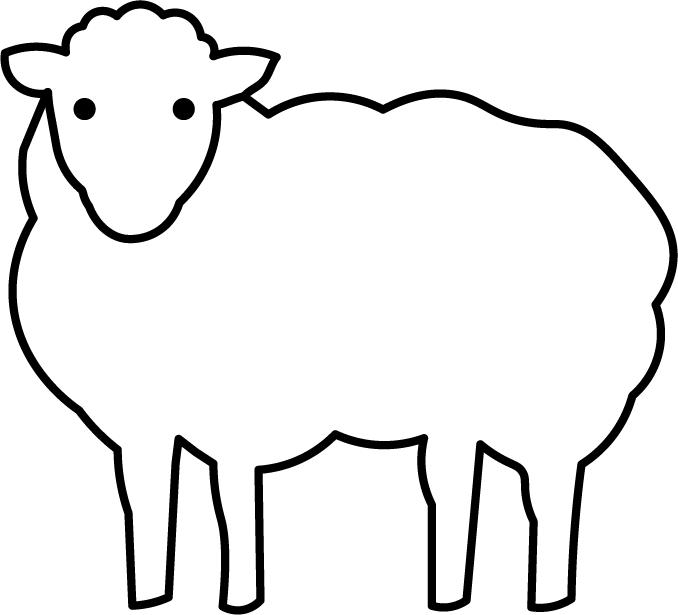 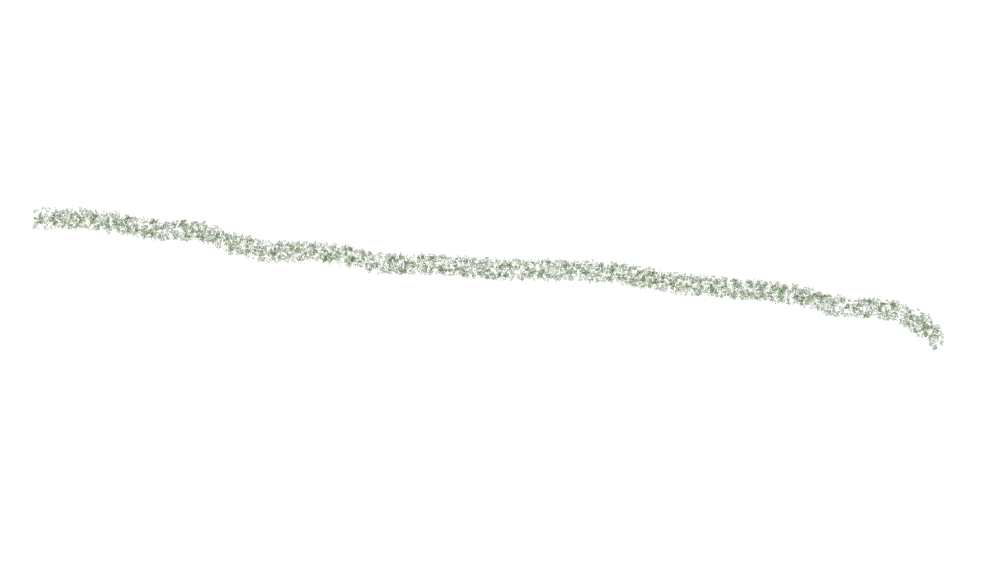 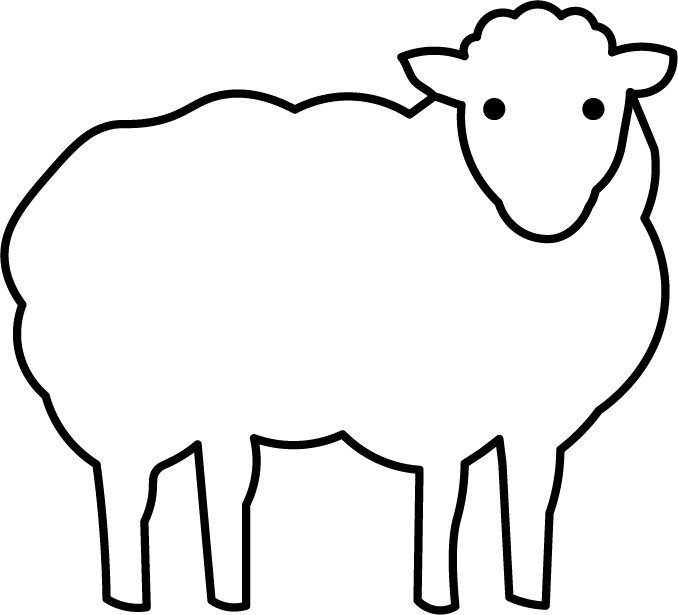 10
1	2	3	4	5	6	7	8	9
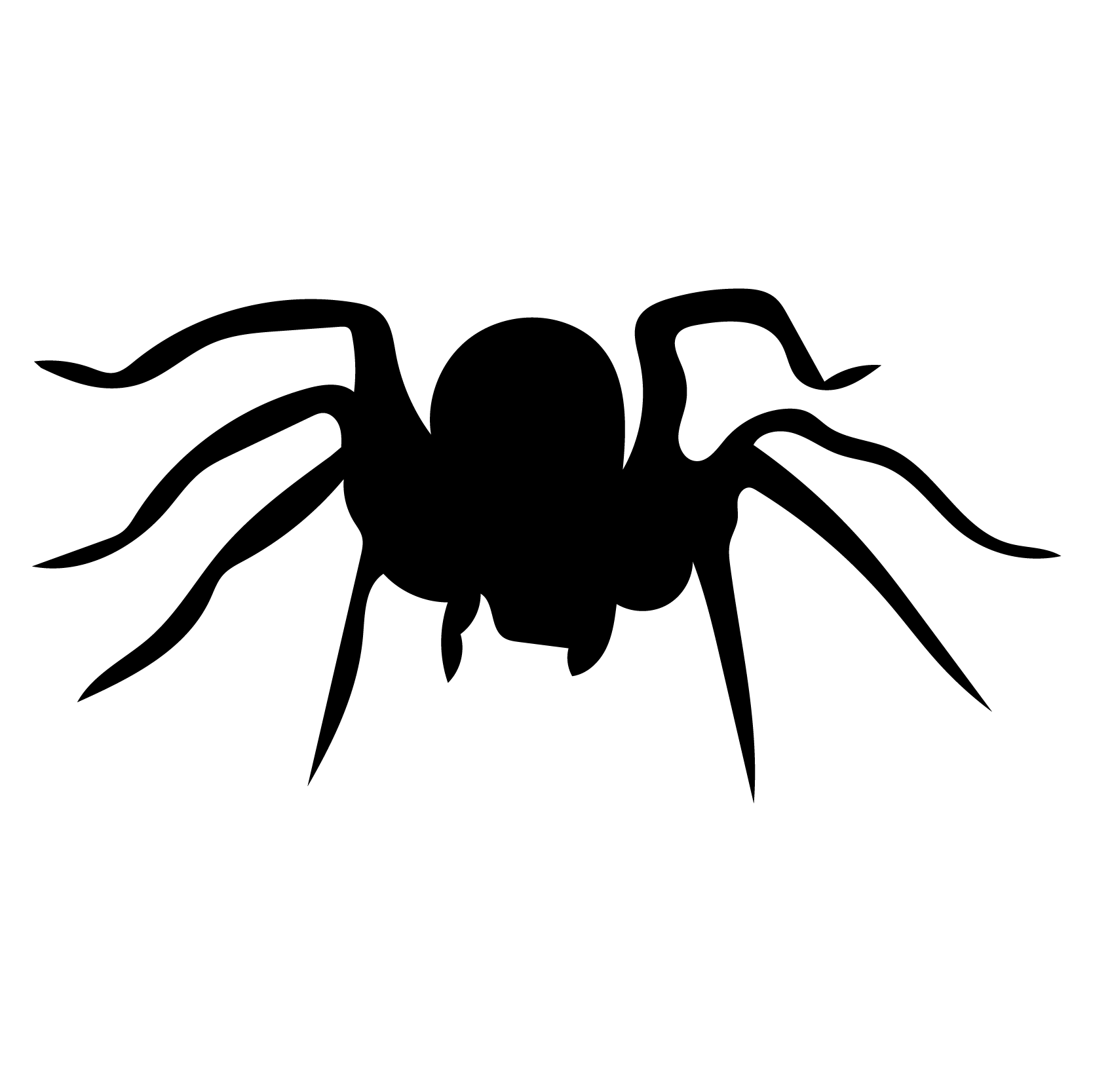 1
PIKAS (pikas.dzlm.de)
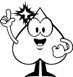 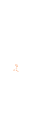 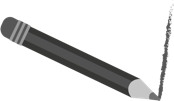 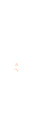 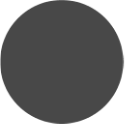 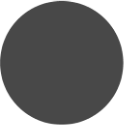 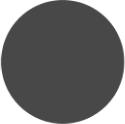 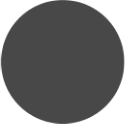 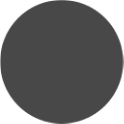 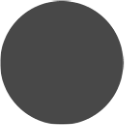 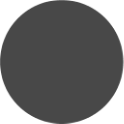 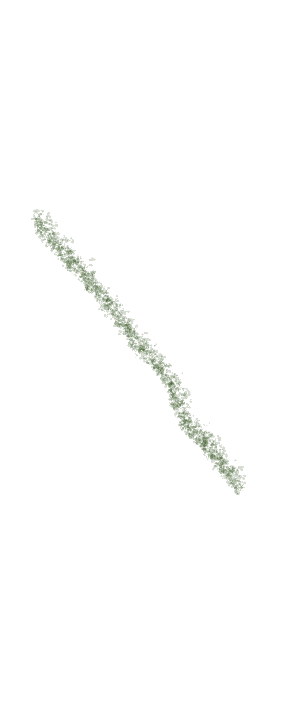 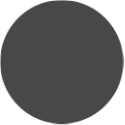 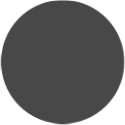 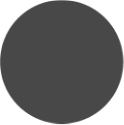 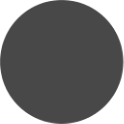 1
2
5
6
3	4
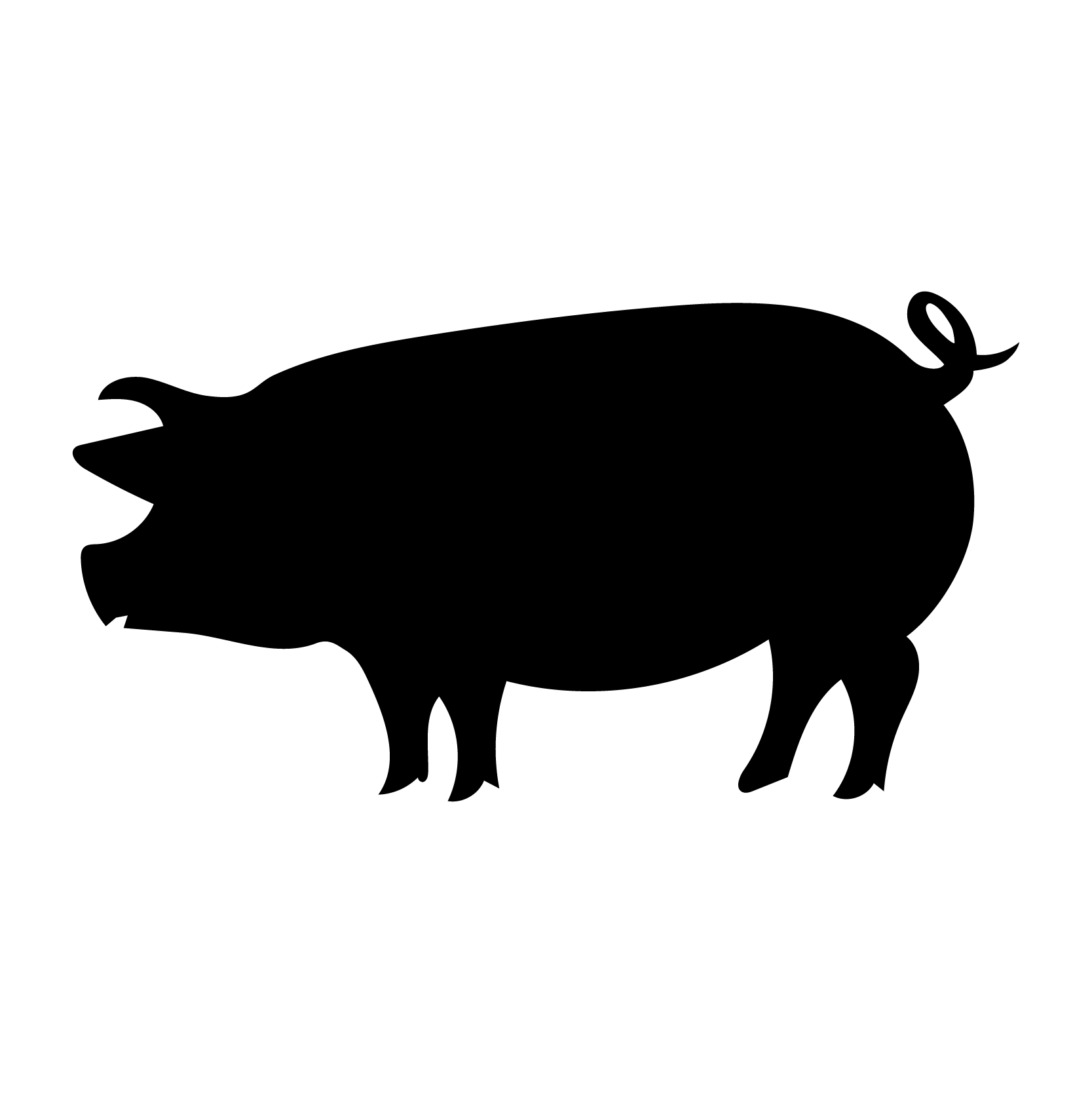 2
PIKAS (pikas.dzlm.de)
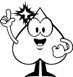 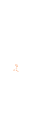 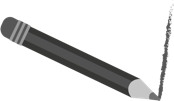 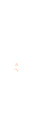 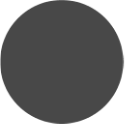 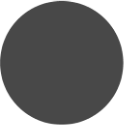 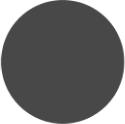 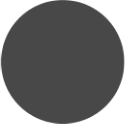 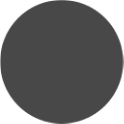 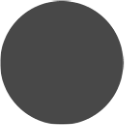 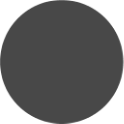 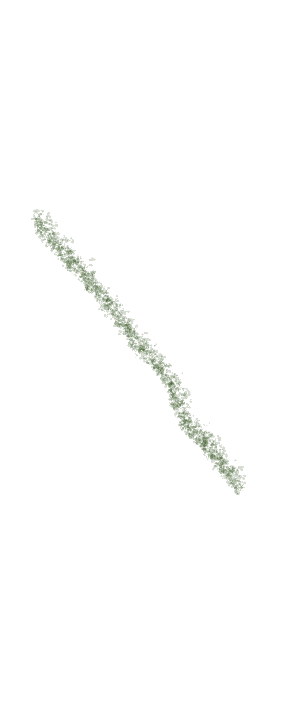 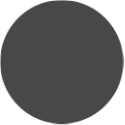 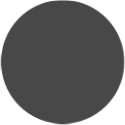 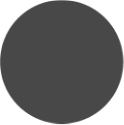 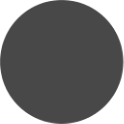 1
2
5
6
3	4
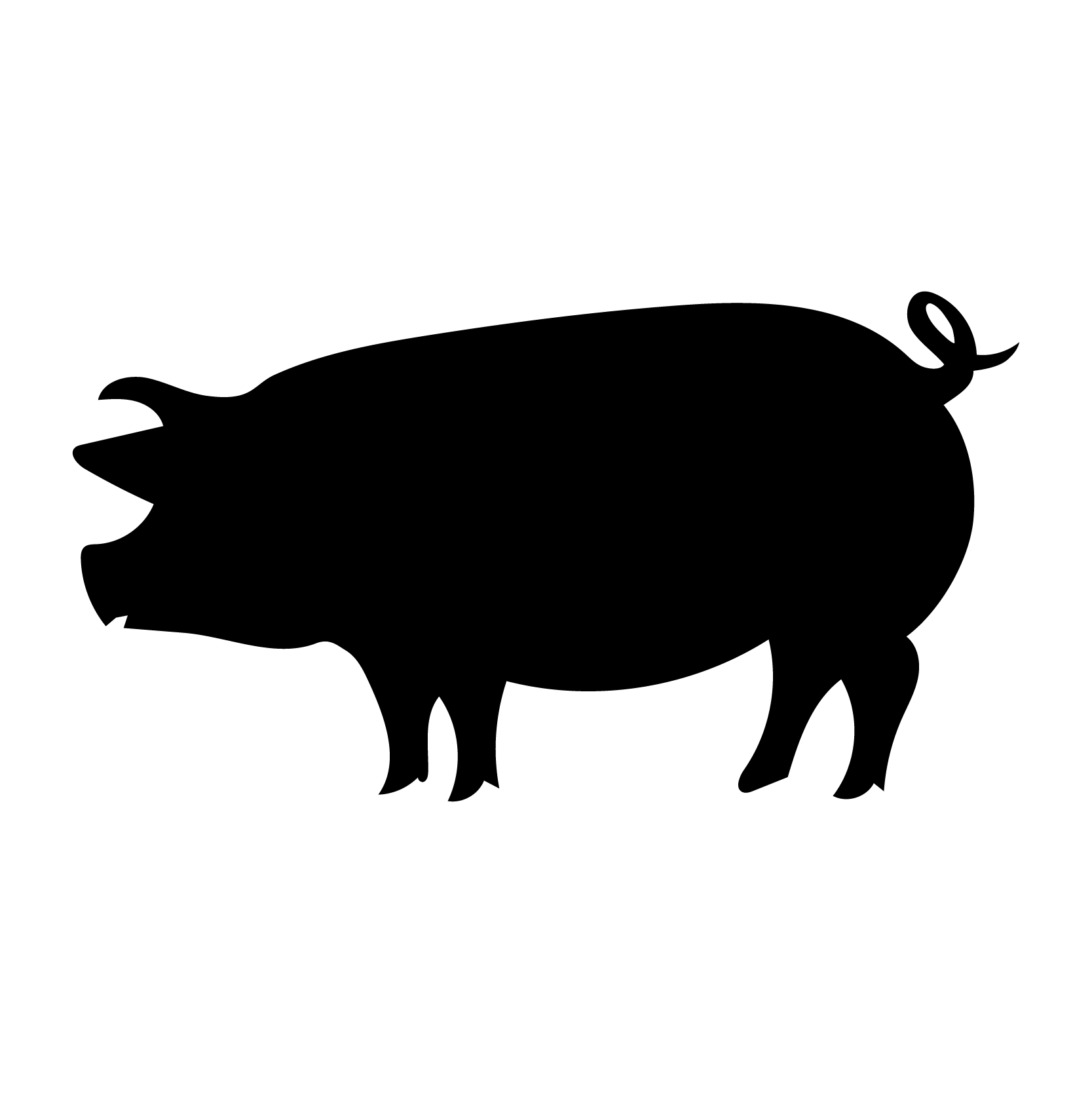 2
PIKAS (pikas.dzlm.de)
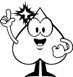 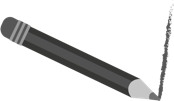 1	2	3	4	5	6	7	8	9
1	2	3	4	5	6	7	8	9
10
10
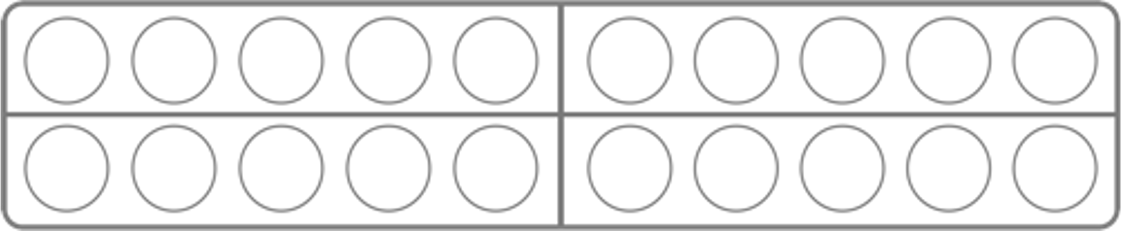 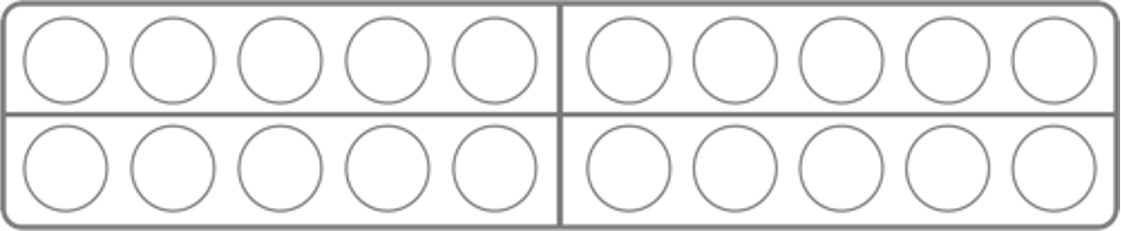 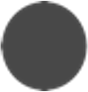 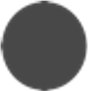 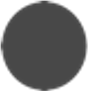 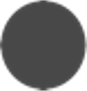 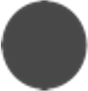 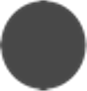 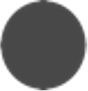 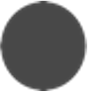 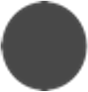 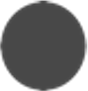 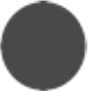 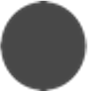 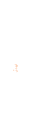 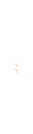 *
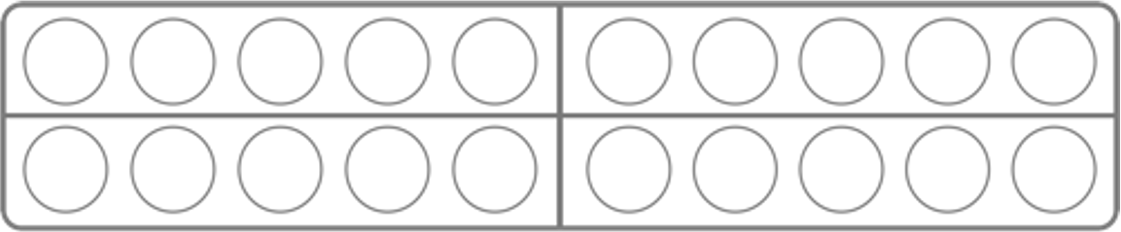 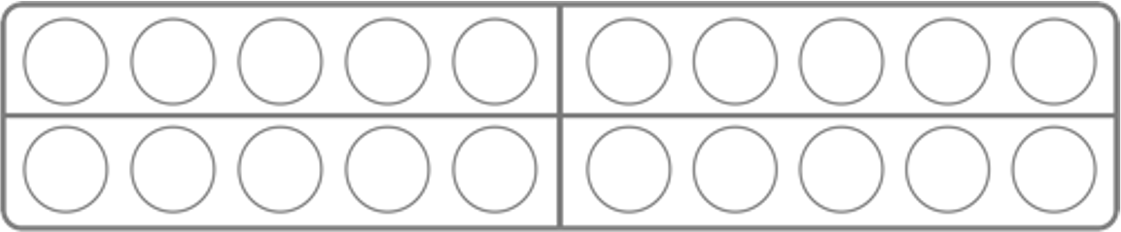 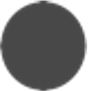 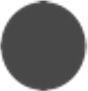 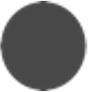 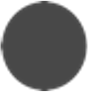 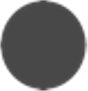 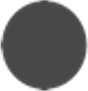 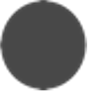 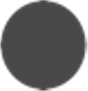 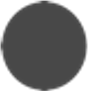 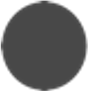 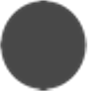 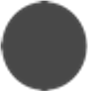 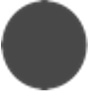 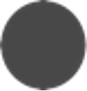 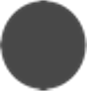 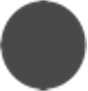 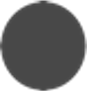 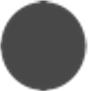 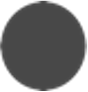 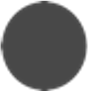 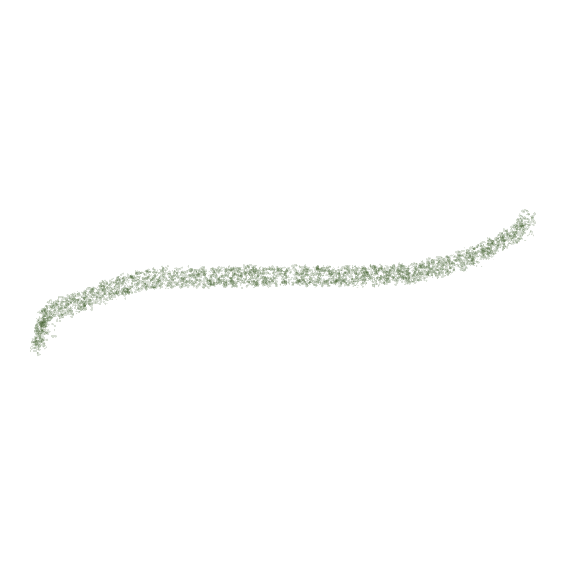 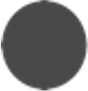 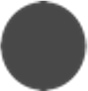 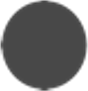 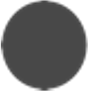 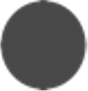 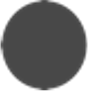 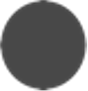 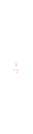 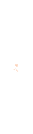 11	12	13
11	12	13
14
14
15
15
16
16
17
17
18
18
19
19
20
20
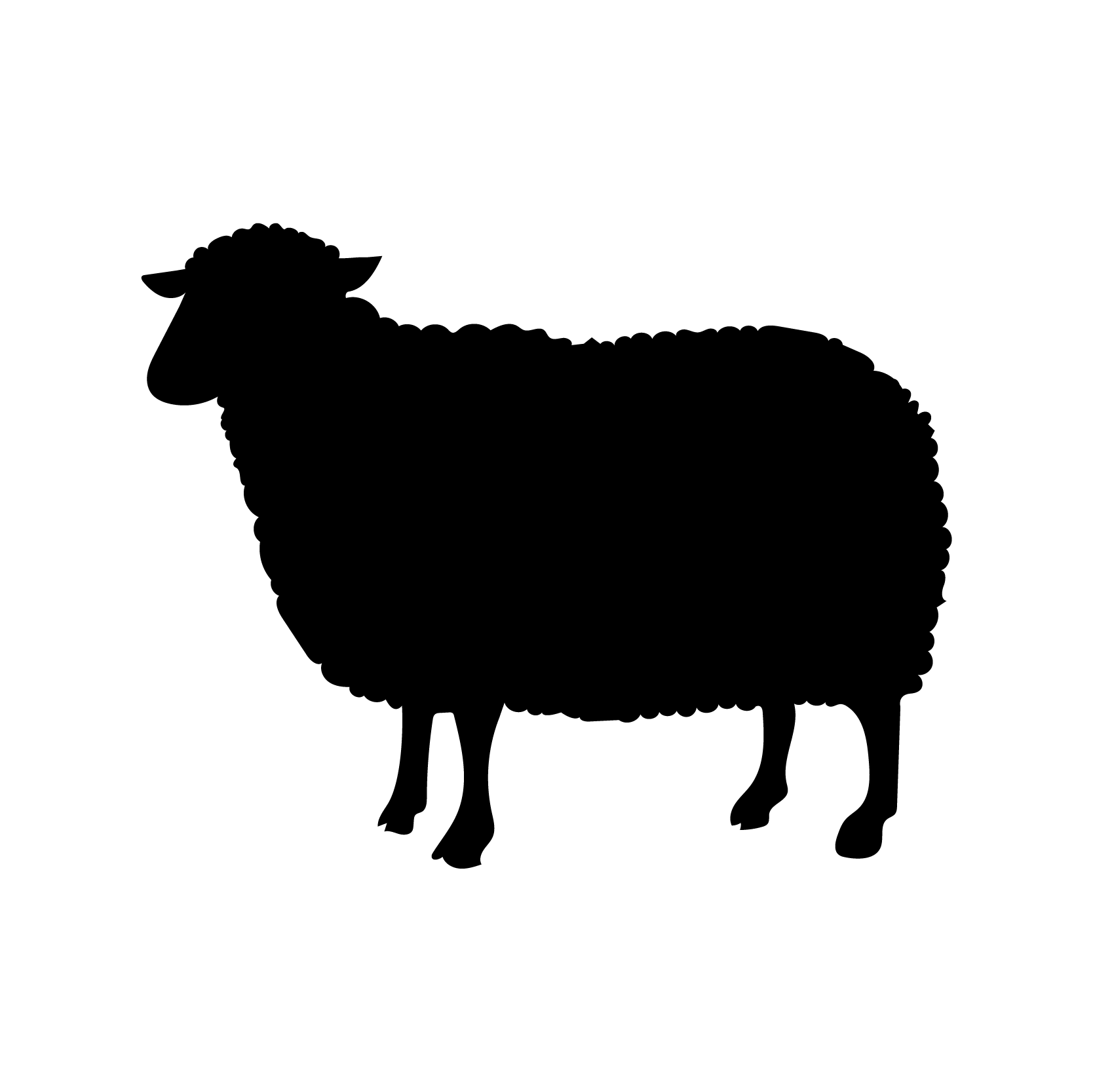 3
PIKAS (pikas.dzlm.de)
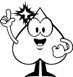 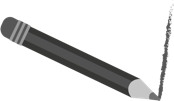 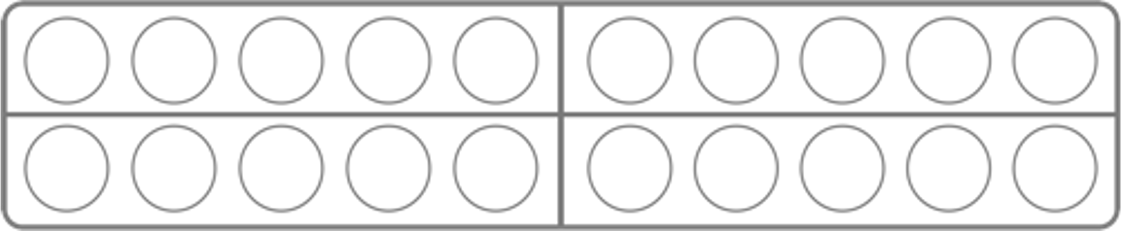 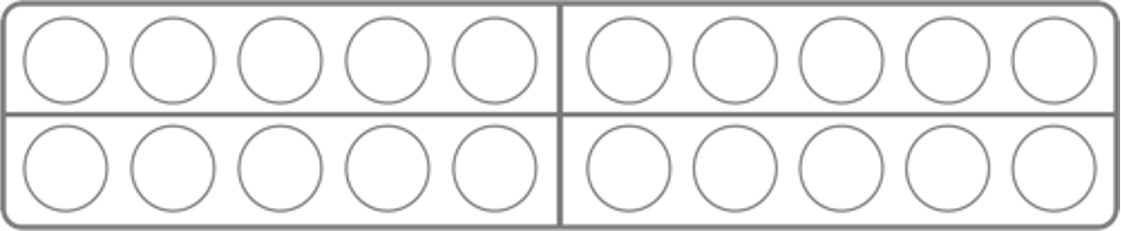 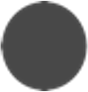 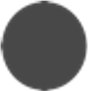 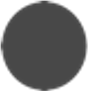 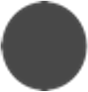 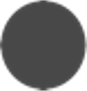 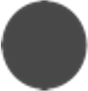 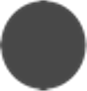 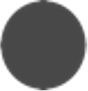 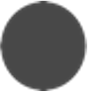 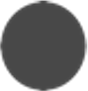 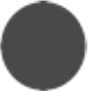 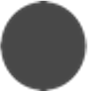 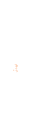 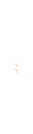 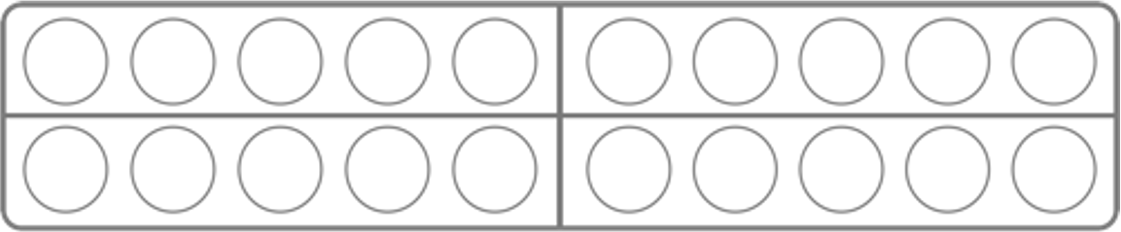 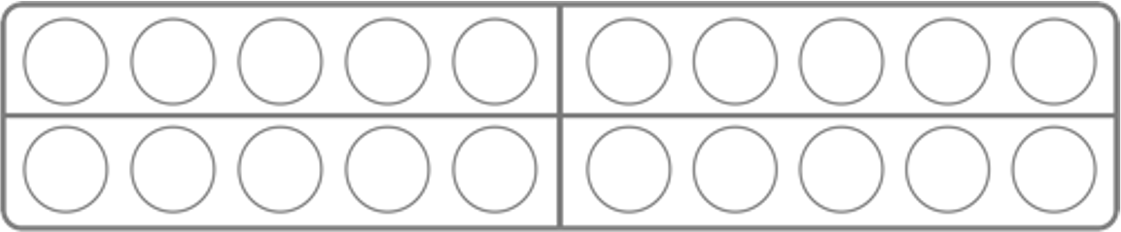 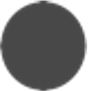 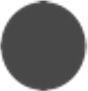 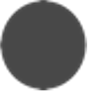 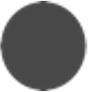 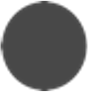 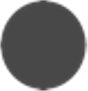 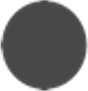 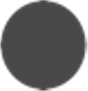 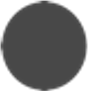 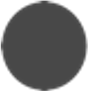 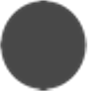 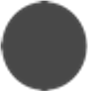 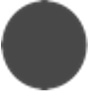 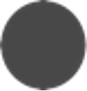 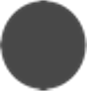 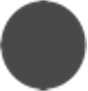 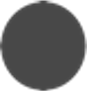 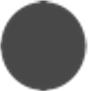 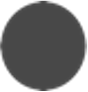 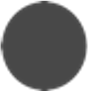 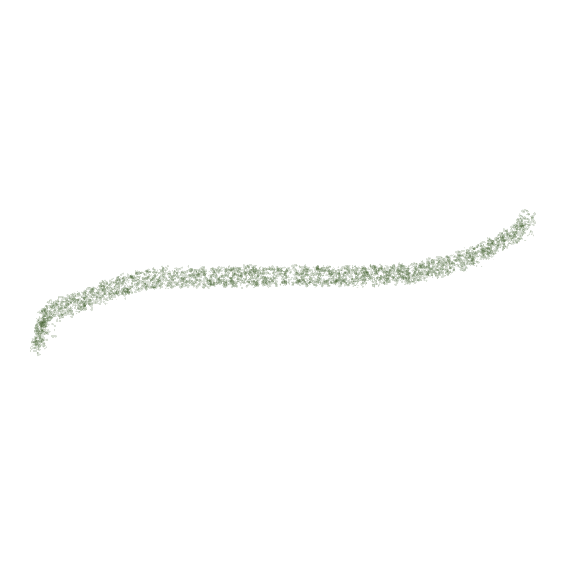 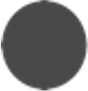 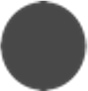 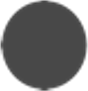 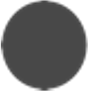 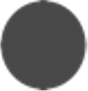 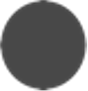 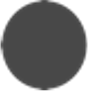 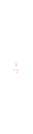 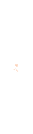 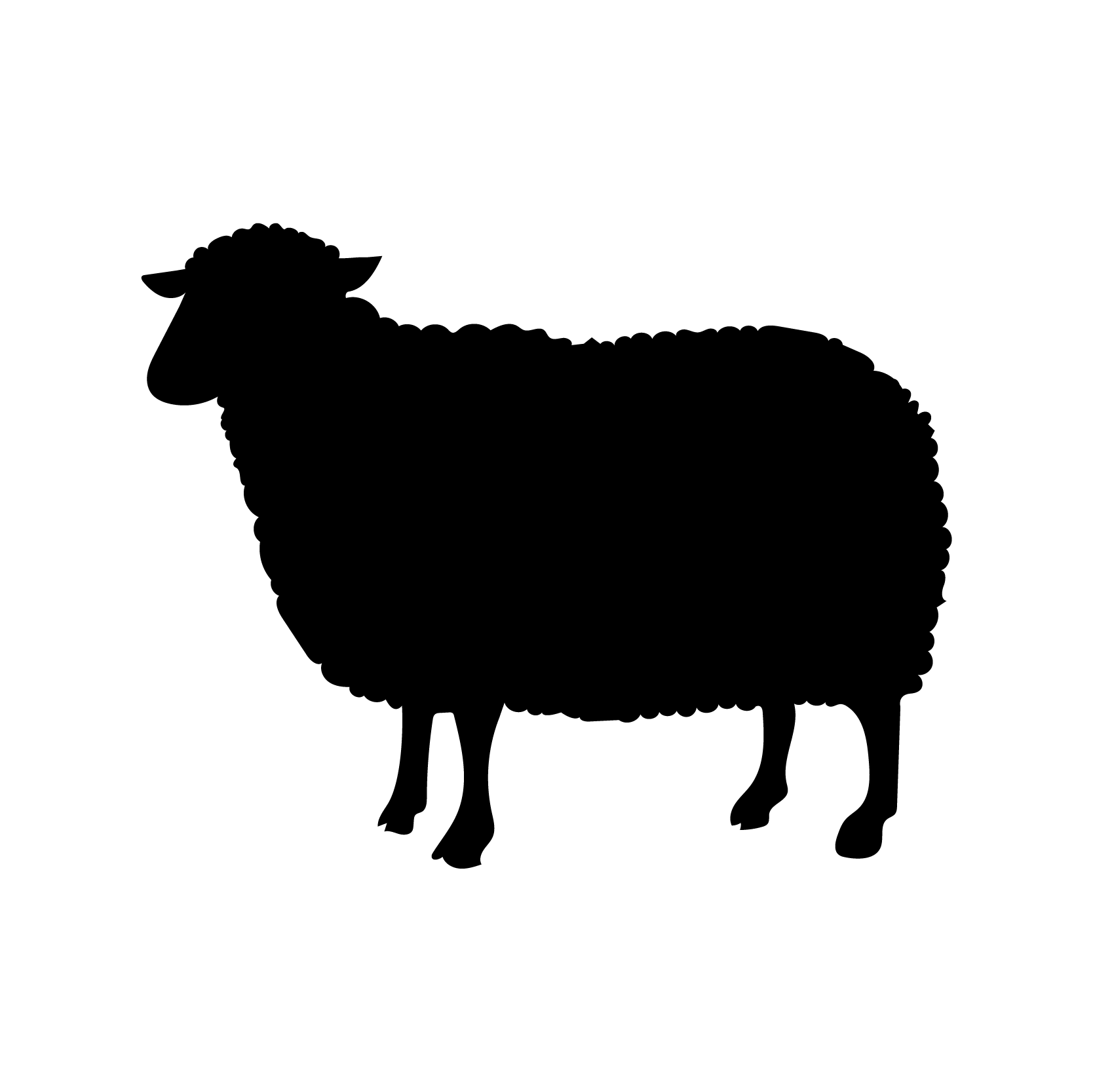 3
PIKAS (pikas.dzlm.de)
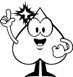 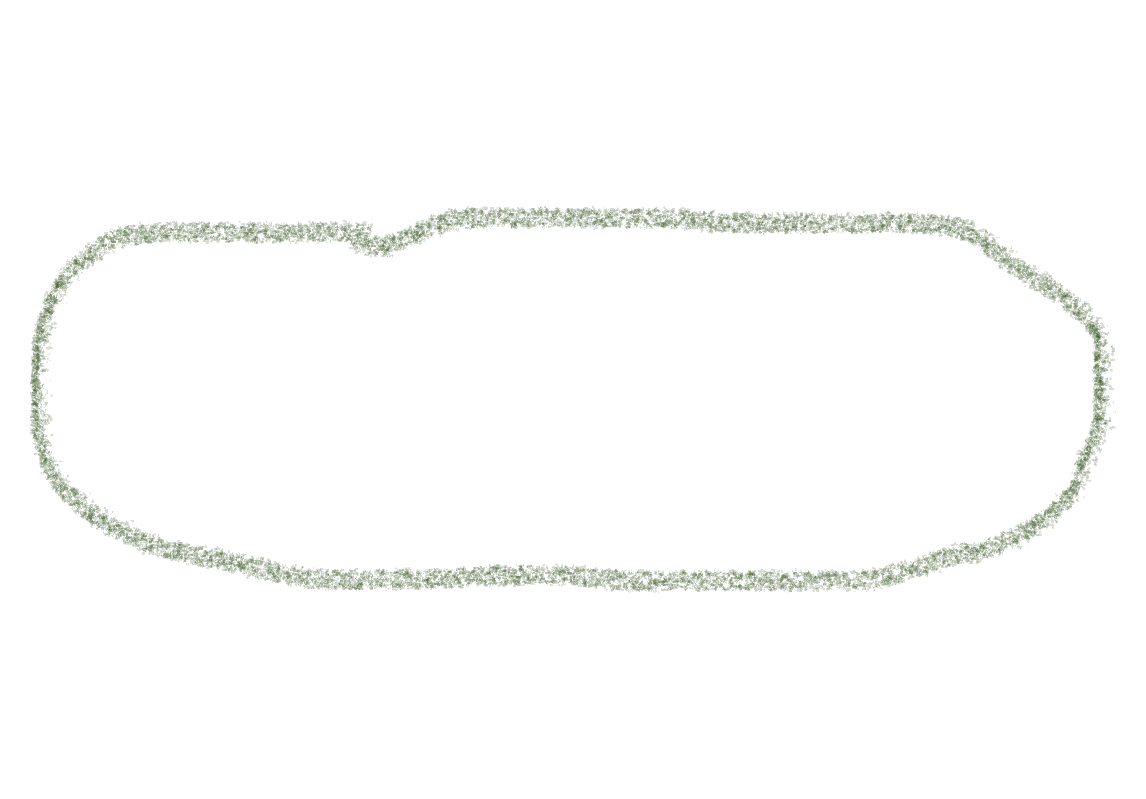 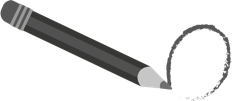 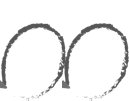 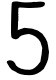 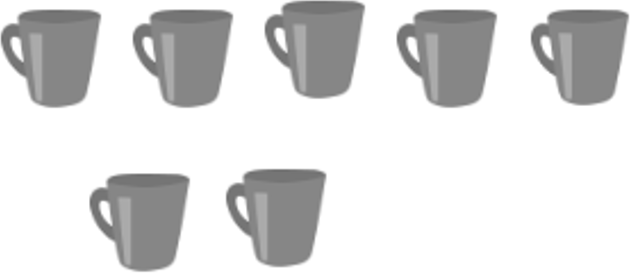 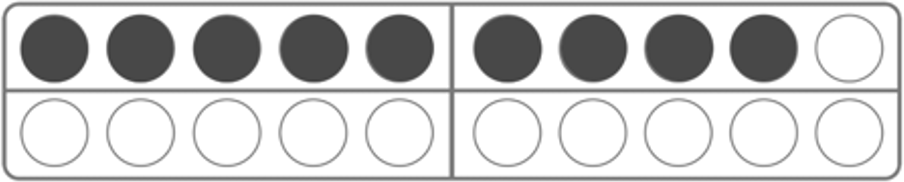 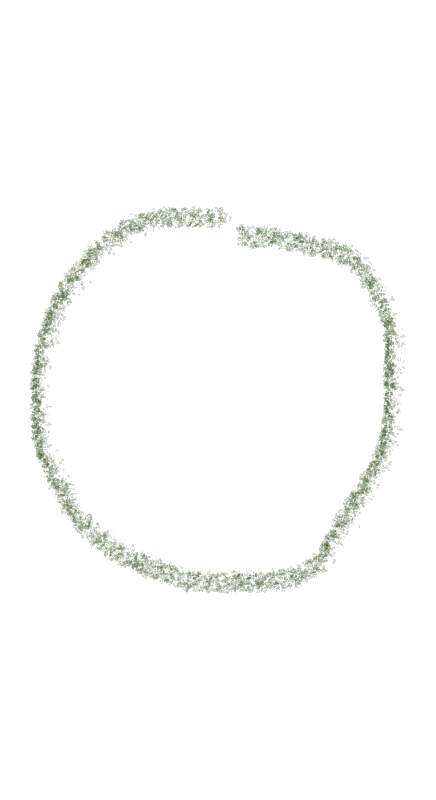 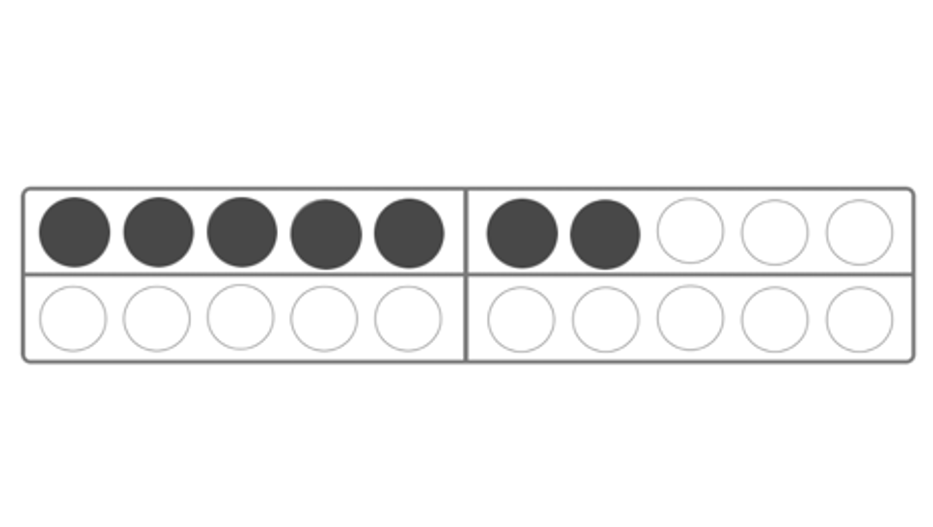 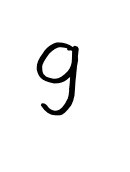 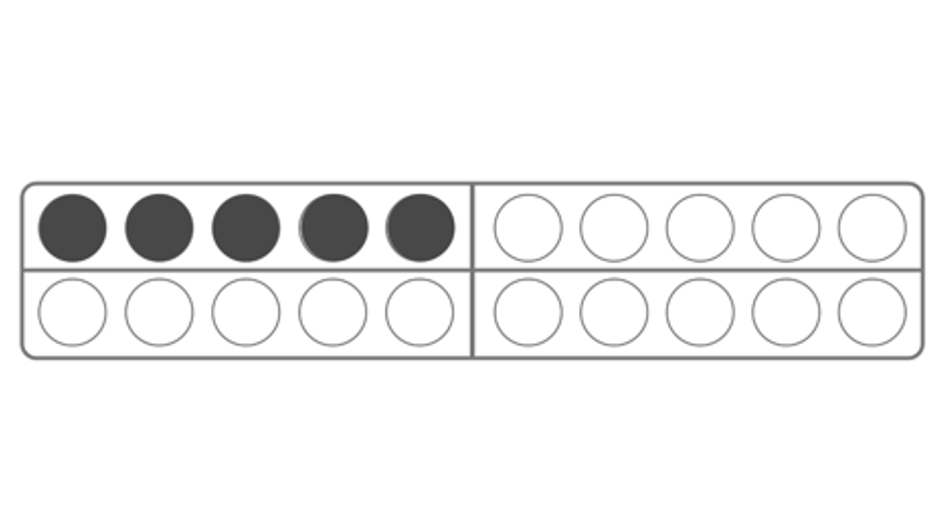 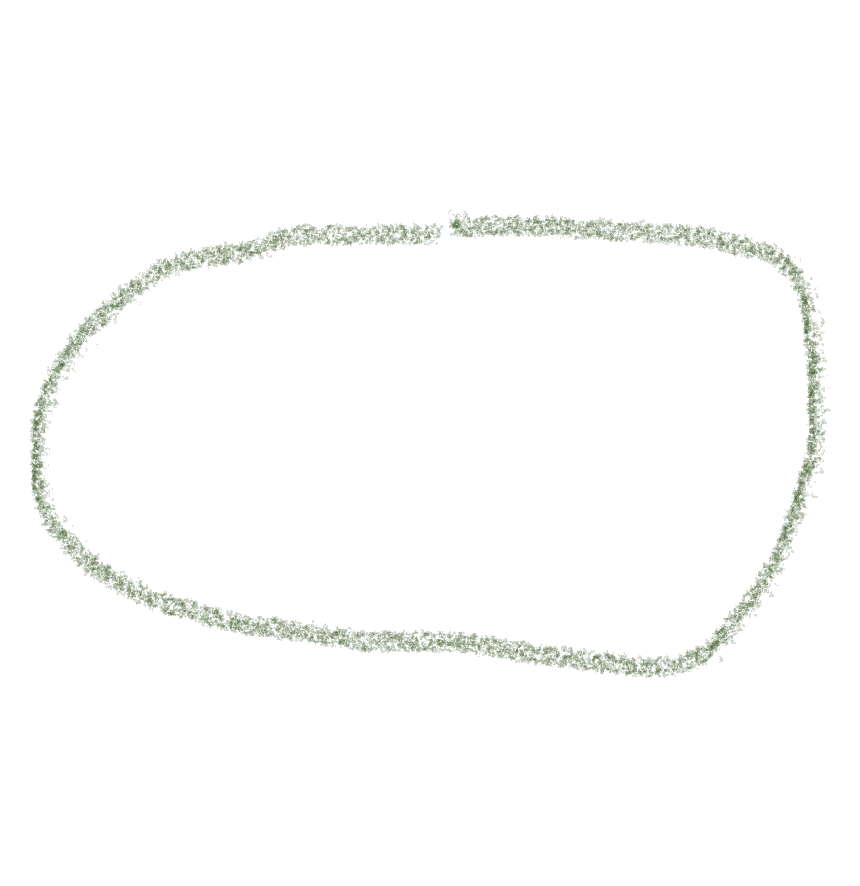 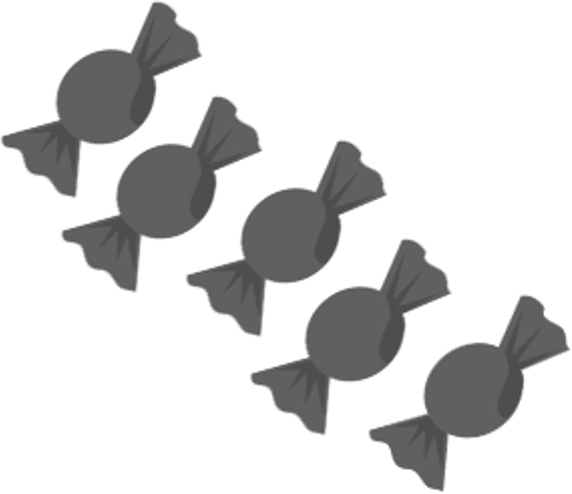 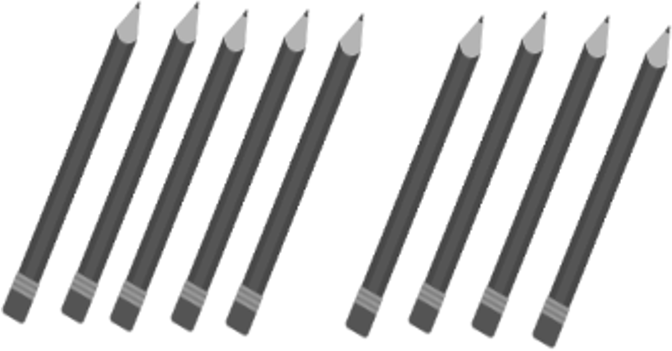 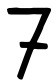 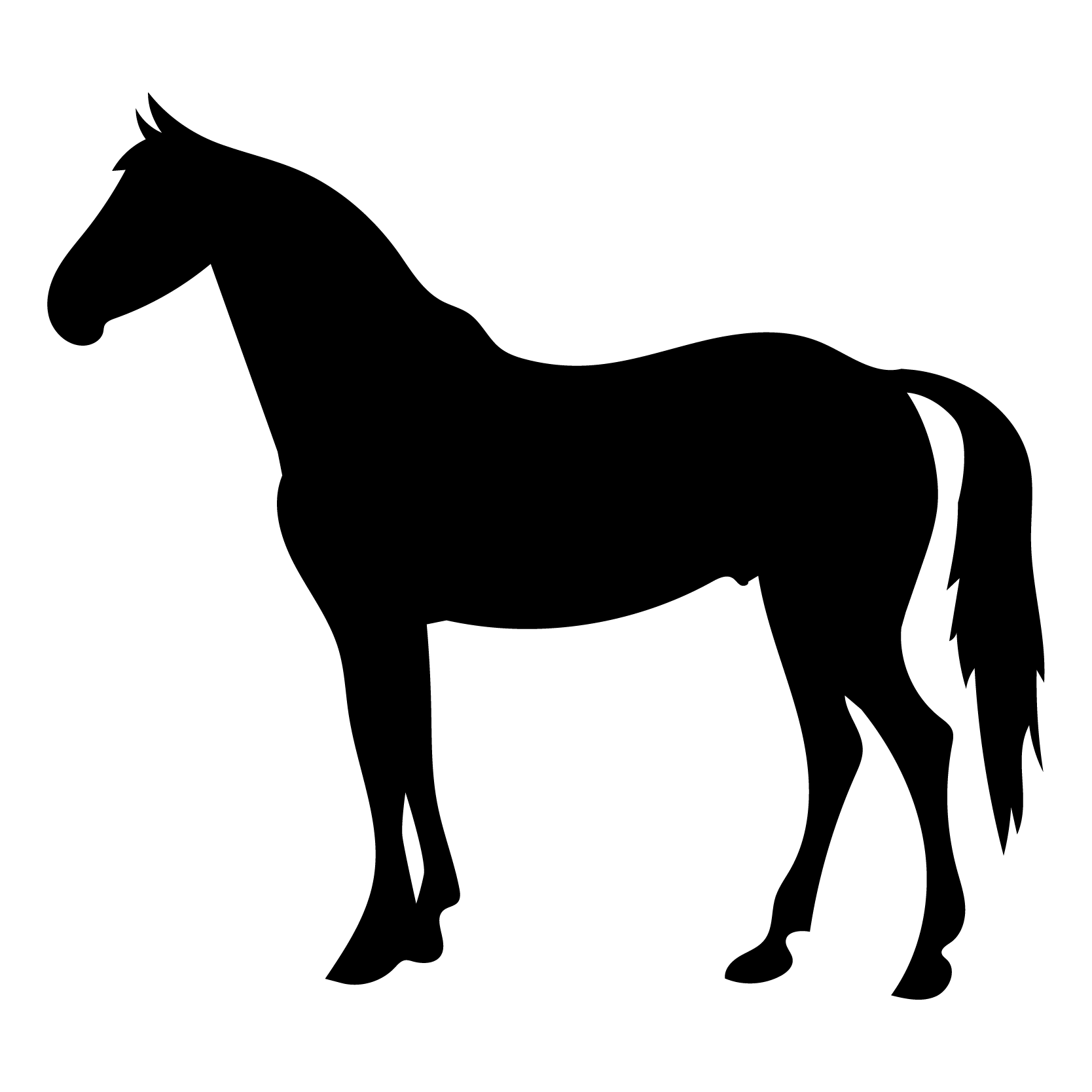 4
PIKAS (pikas.dzlm.de)
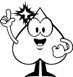 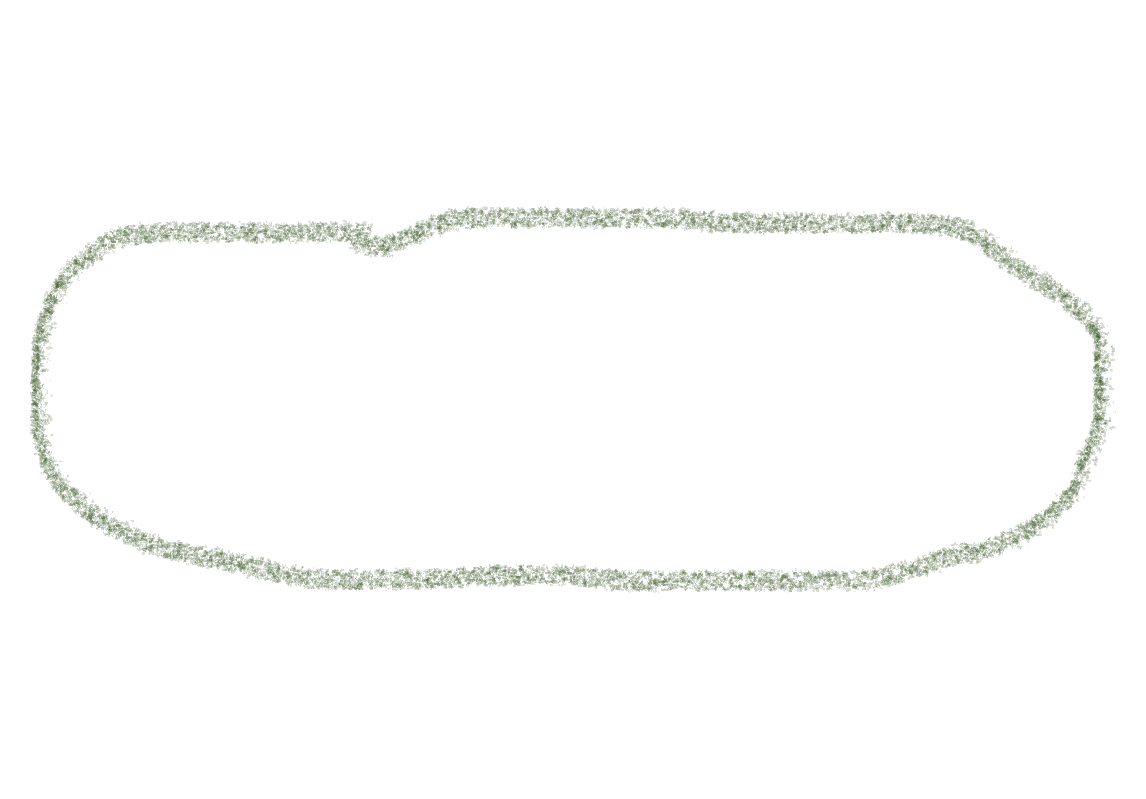 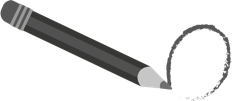 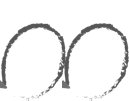 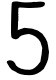 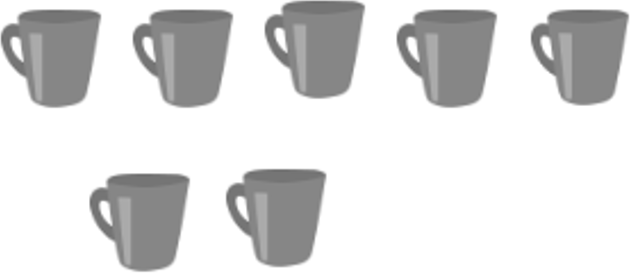 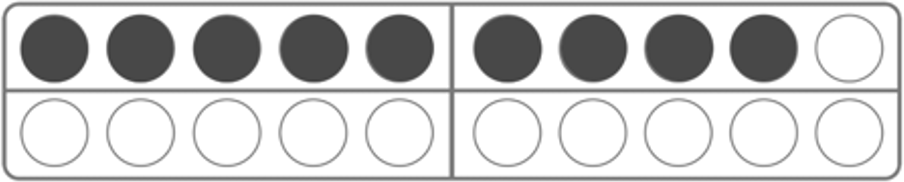 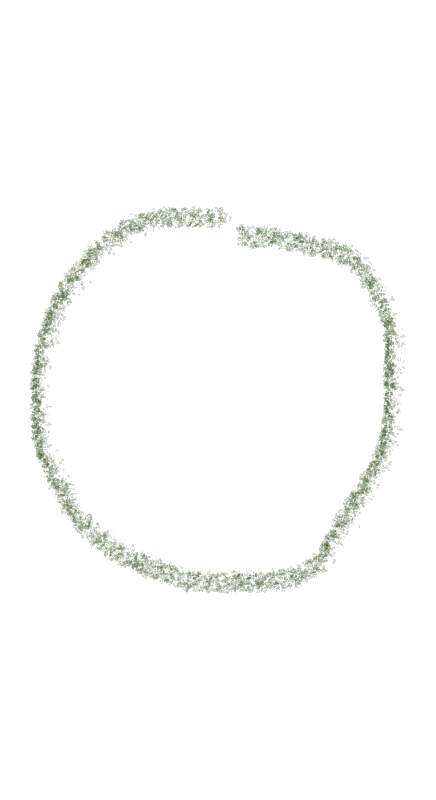 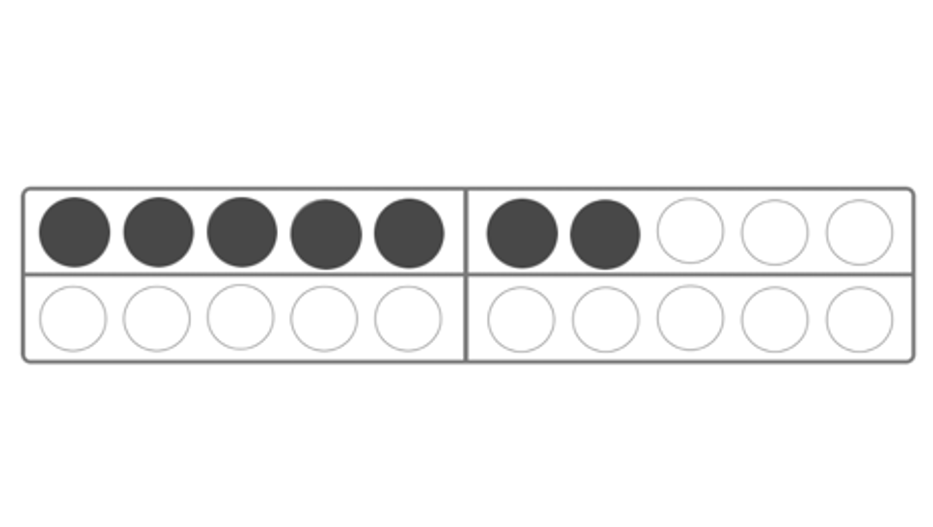 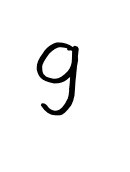 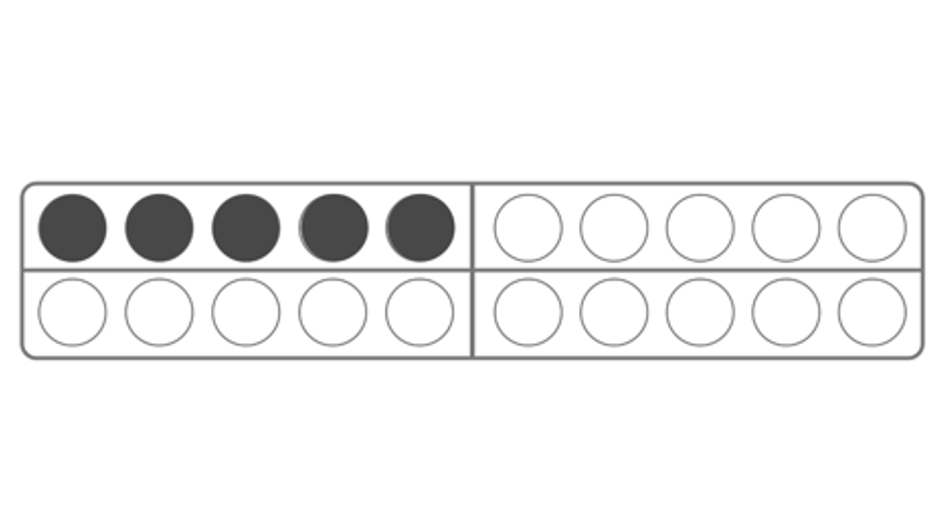 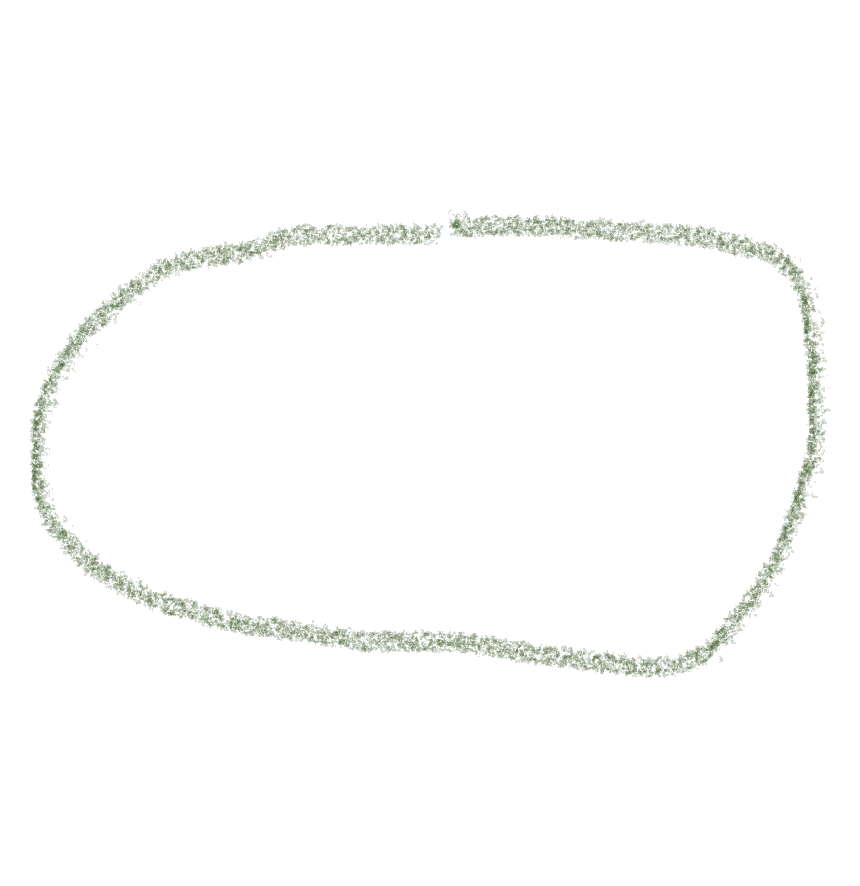 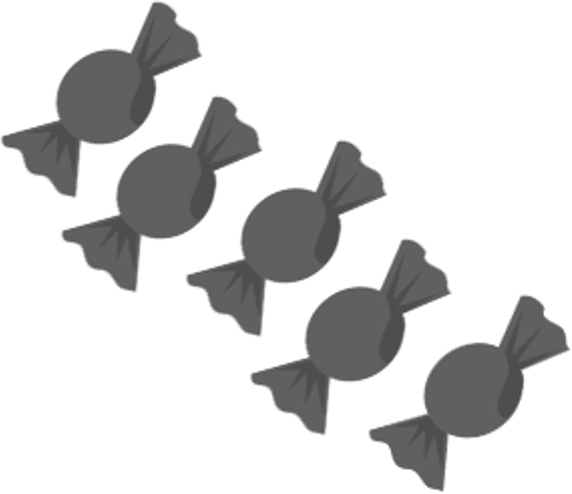 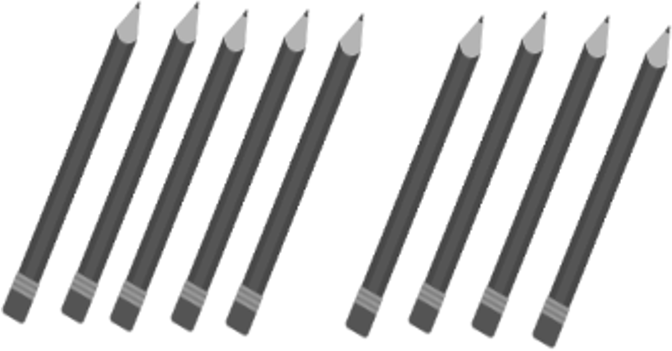 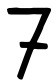 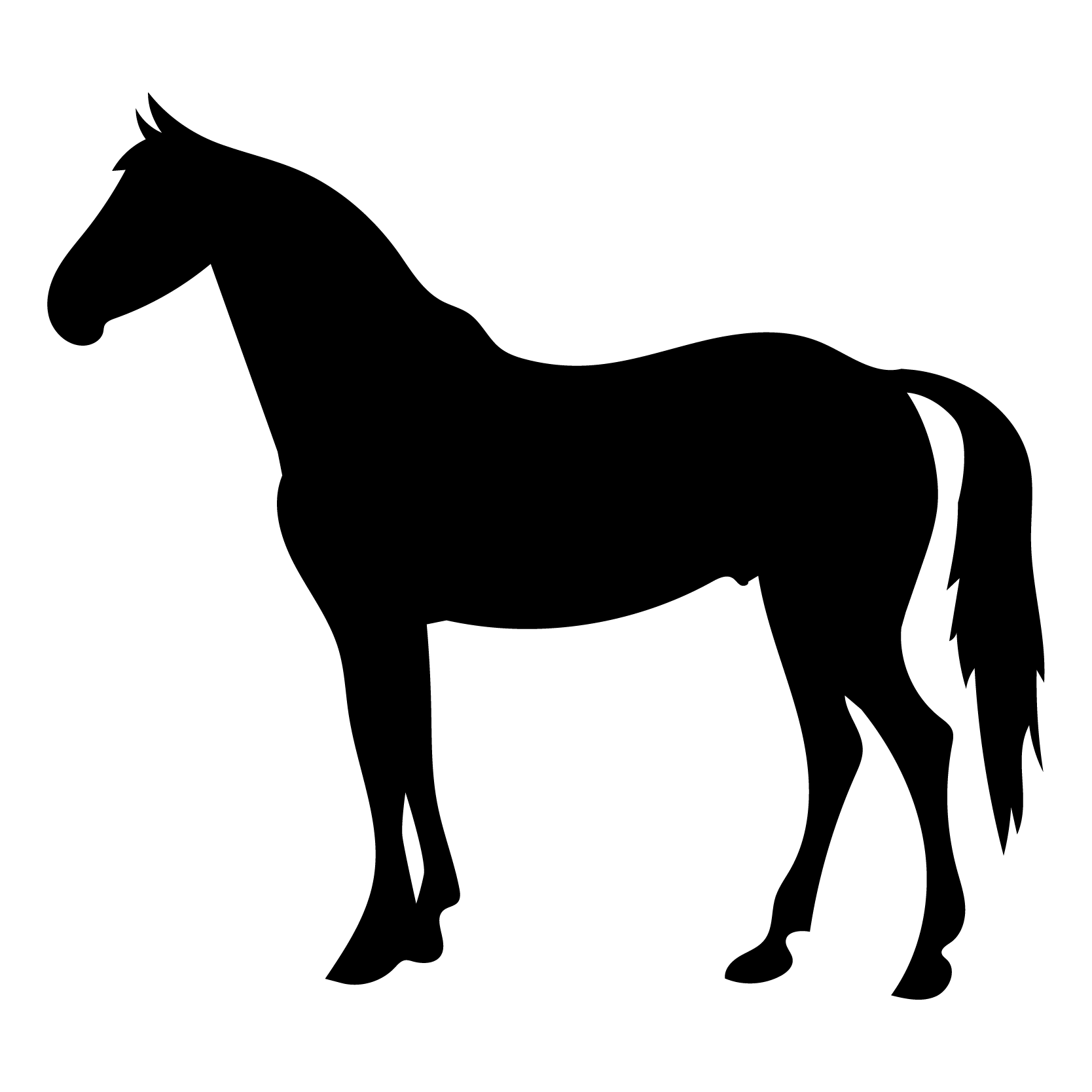 4
PIKAS (pikas.dzlm.de)
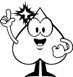 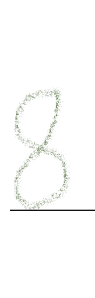 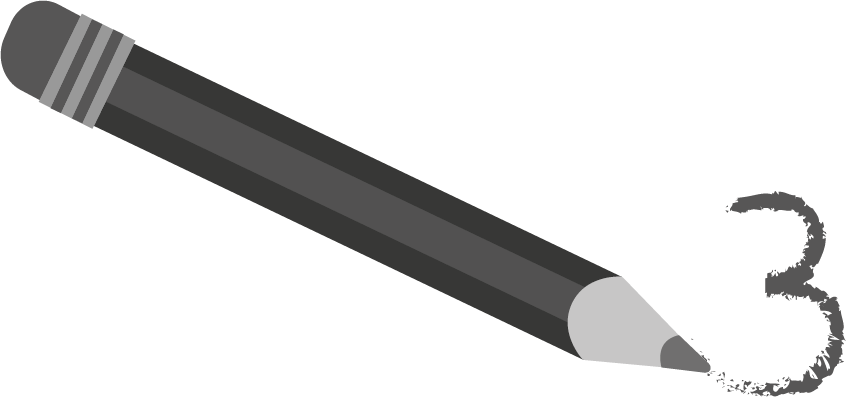 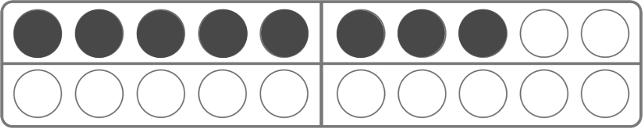 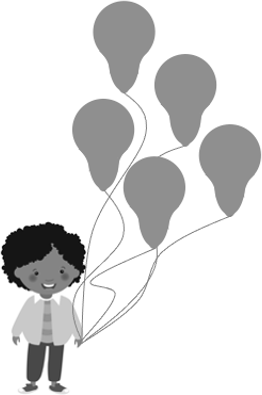 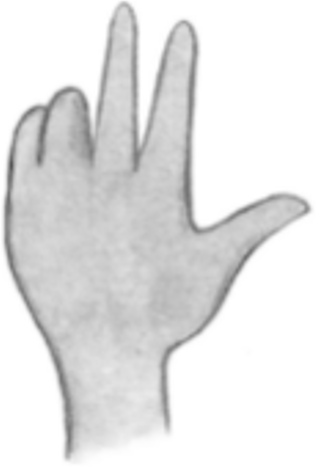 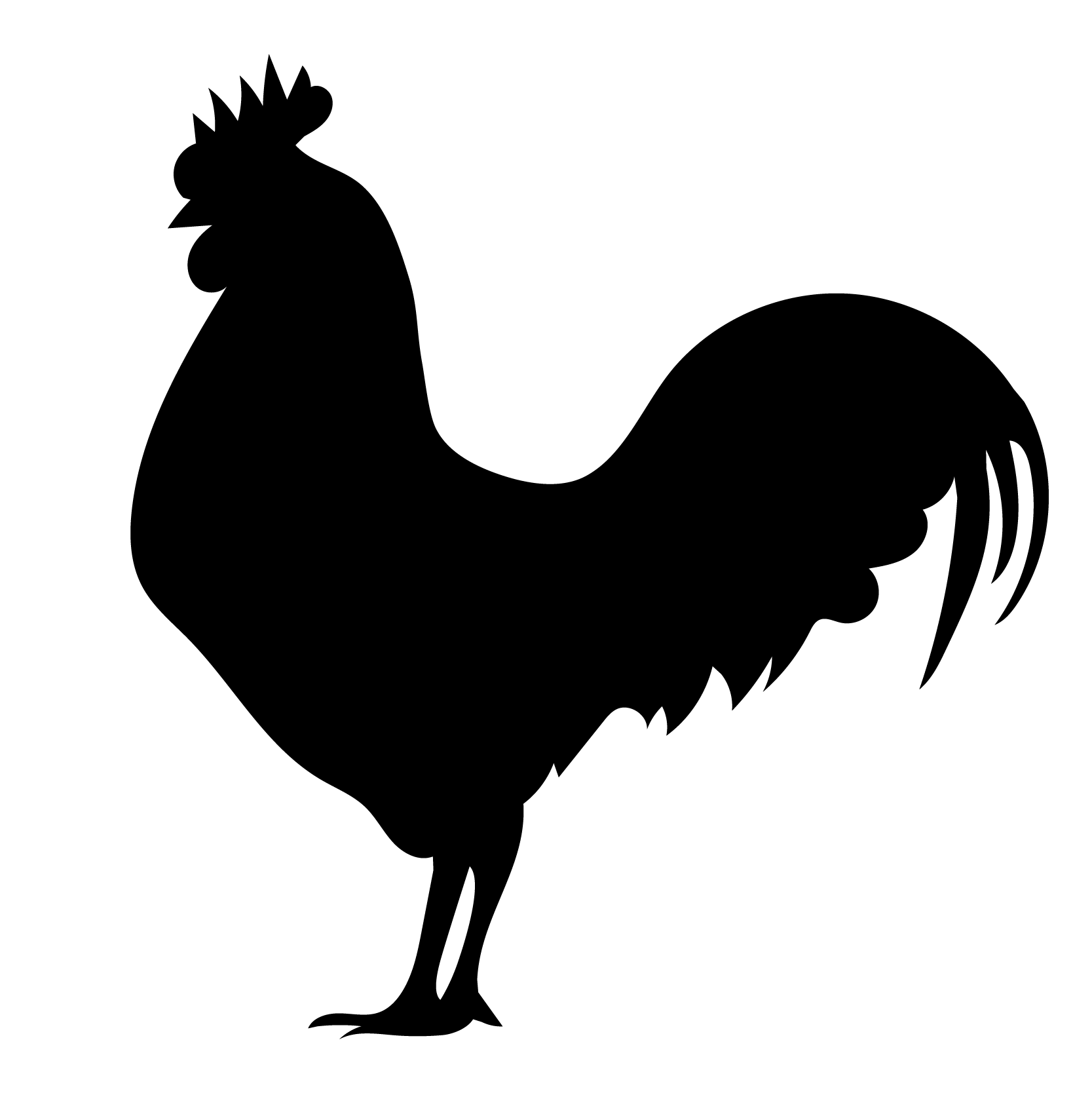 5
PIKAS (pikas.dzlm.de)
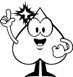 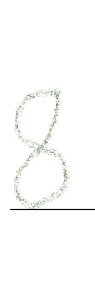 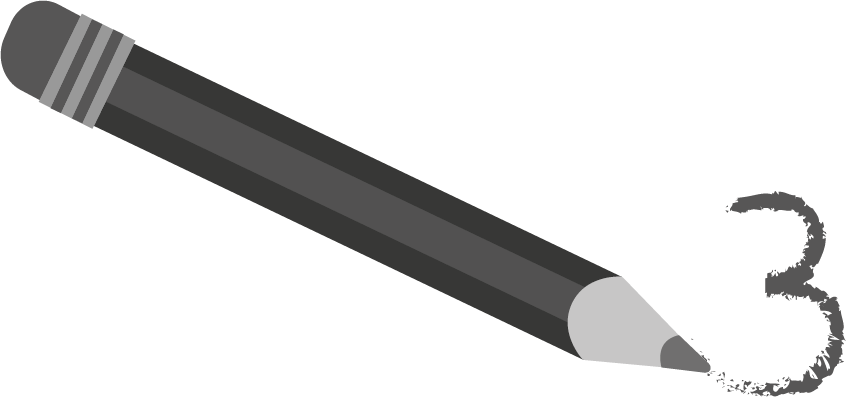 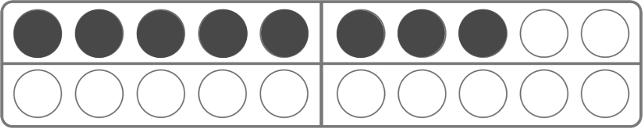 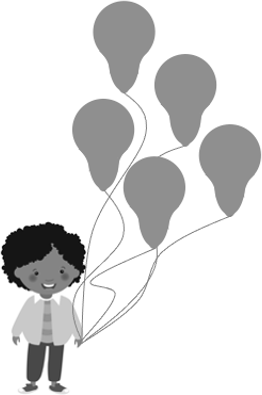 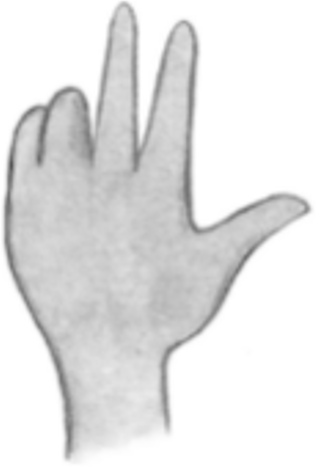 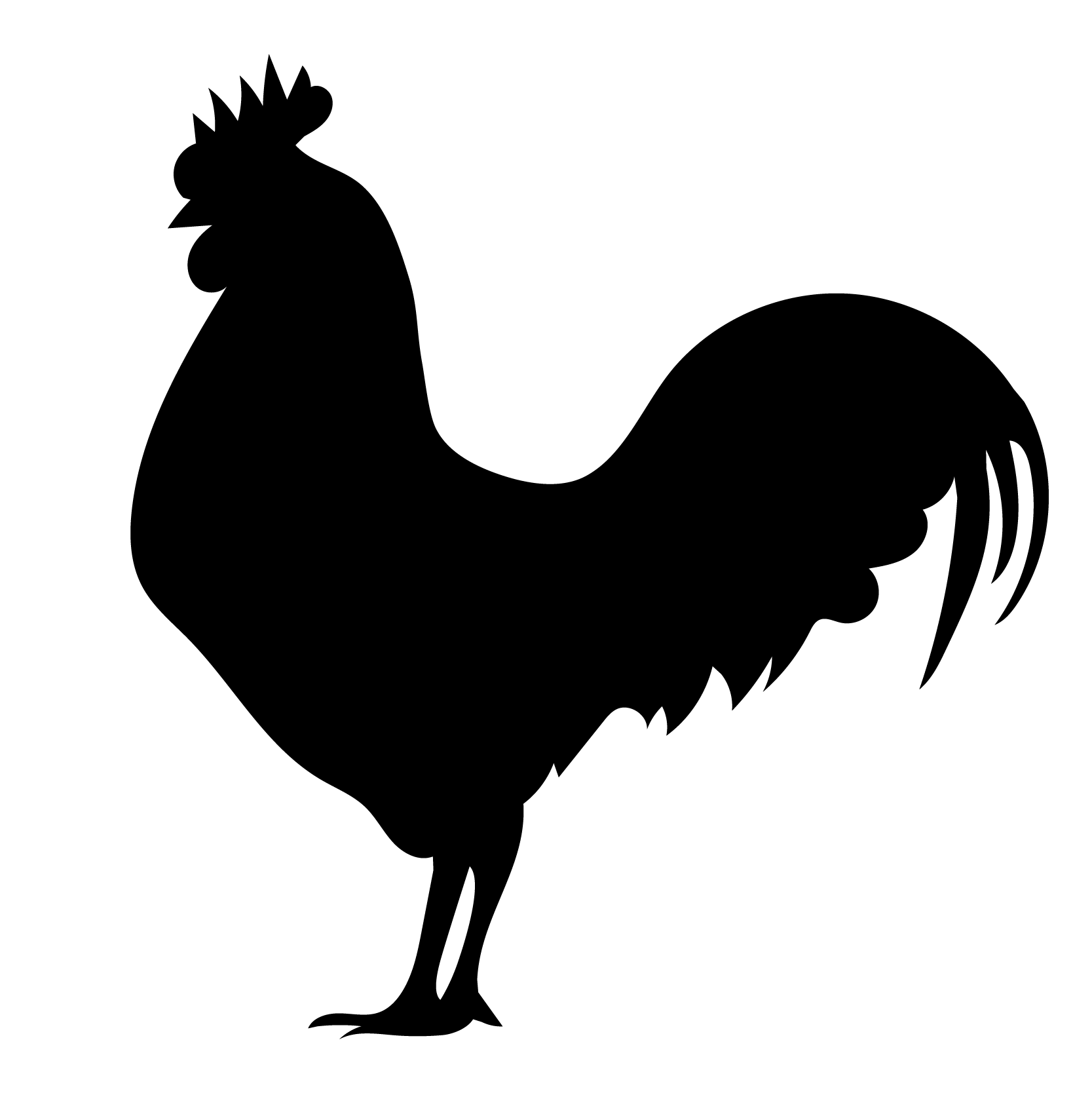 5
PIKAS (pikas.dzlm.de)
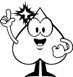 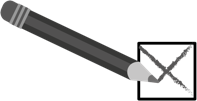 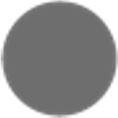 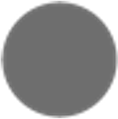 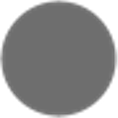 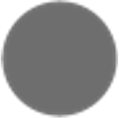 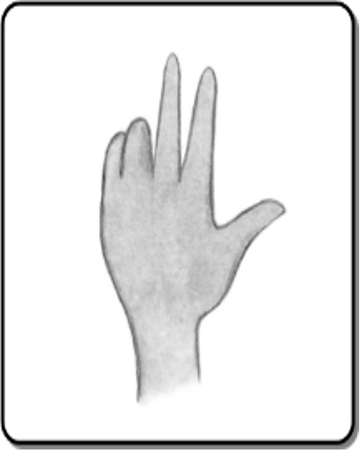 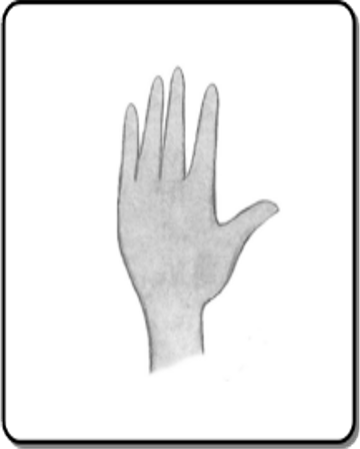 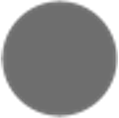 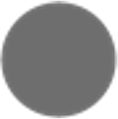 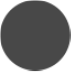 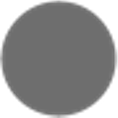 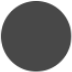 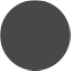 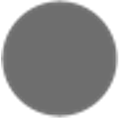 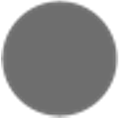 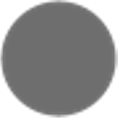 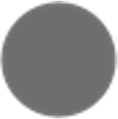 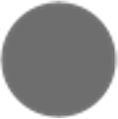 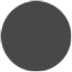 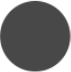 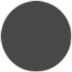 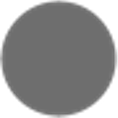 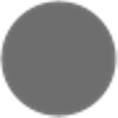 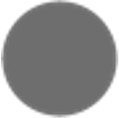 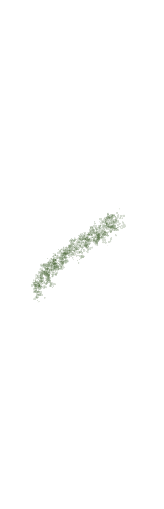 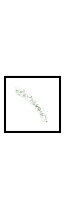 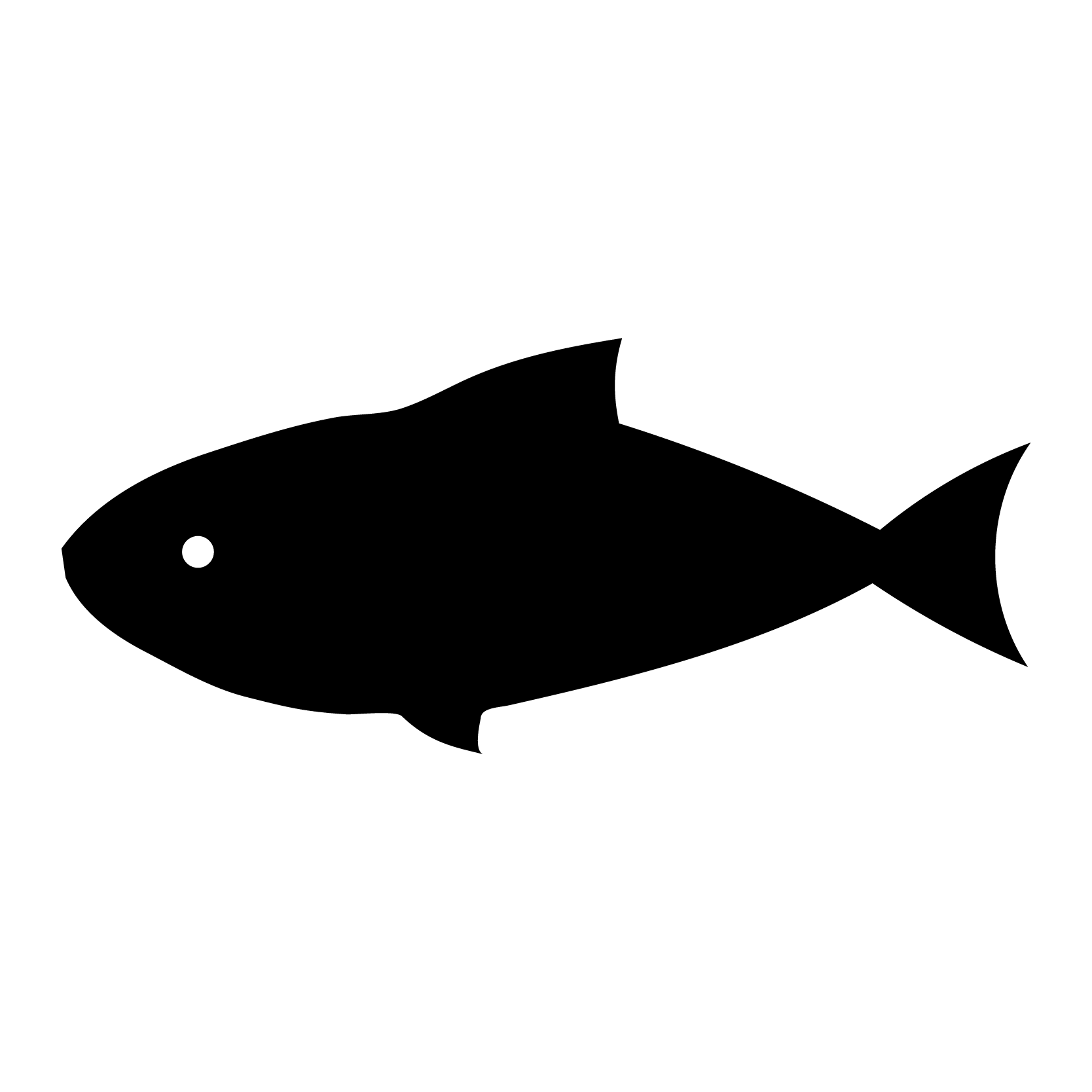 6
PIKAS (pikas.dzlm.de)
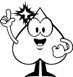 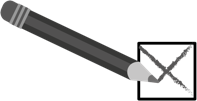 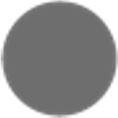 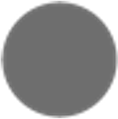 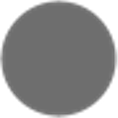 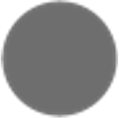 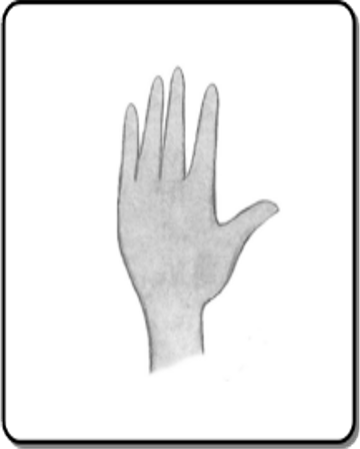 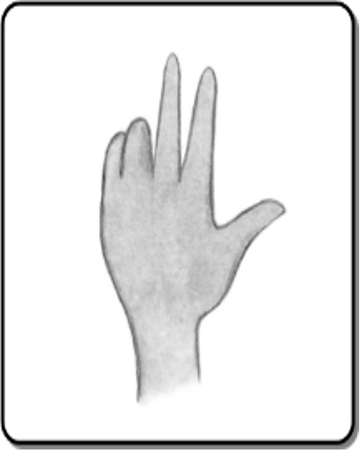 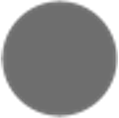 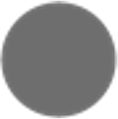 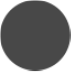 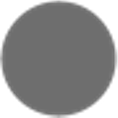 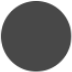 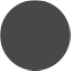 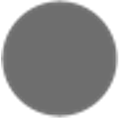 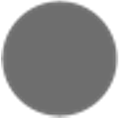 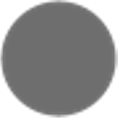 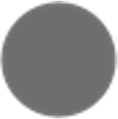 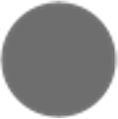 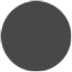 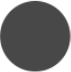 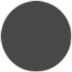 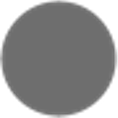 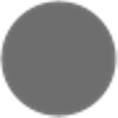 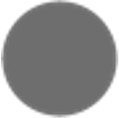 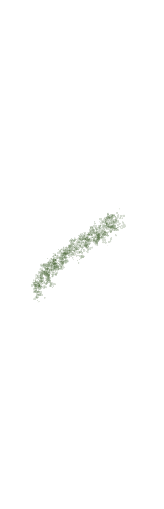 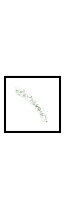 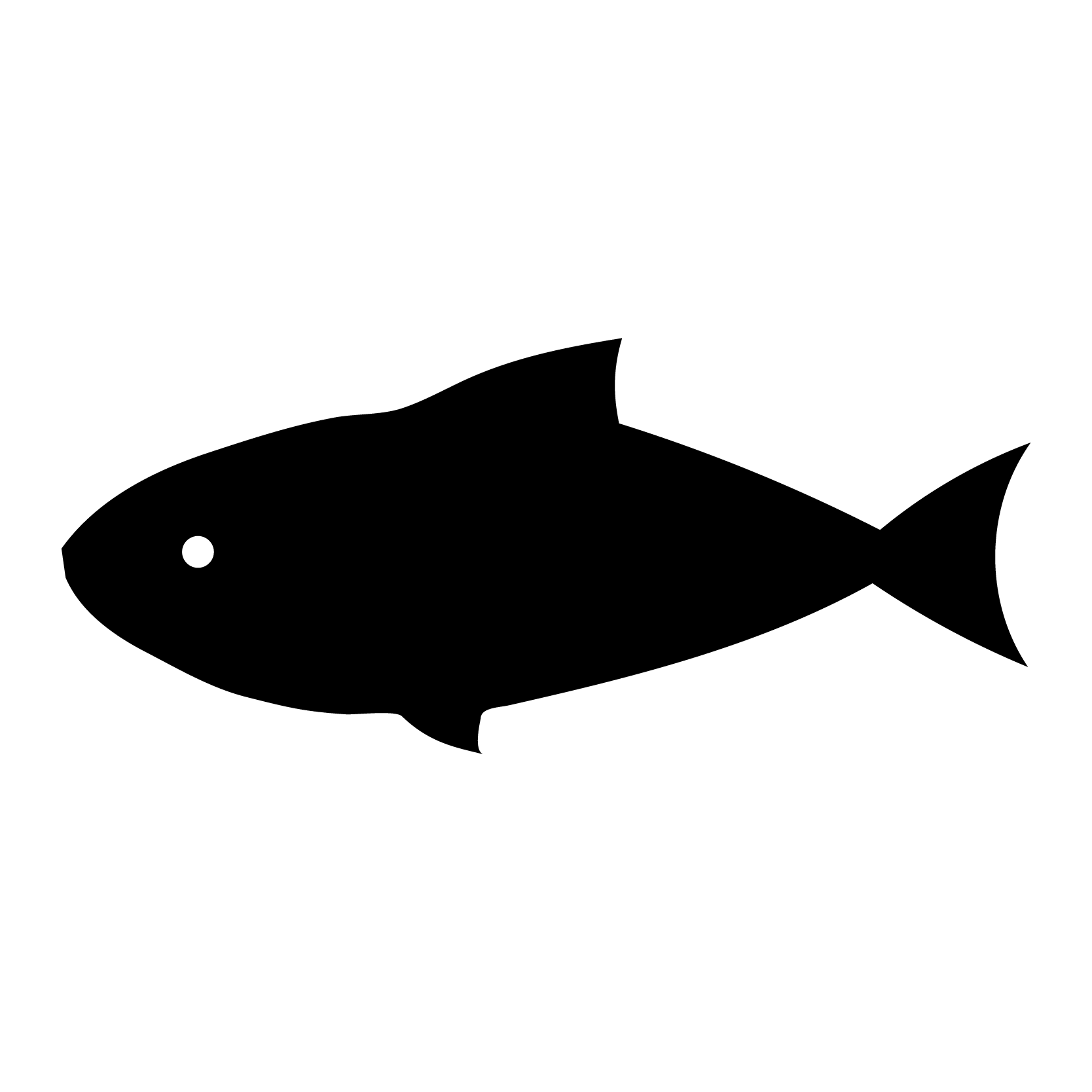 6
PIKAS (pikas.dzlm.de)
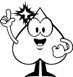 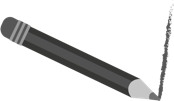 6 + 2
1	2	3	4	5	6	7	8	9	10
1	2	3	4	5	6	7	8	9	10
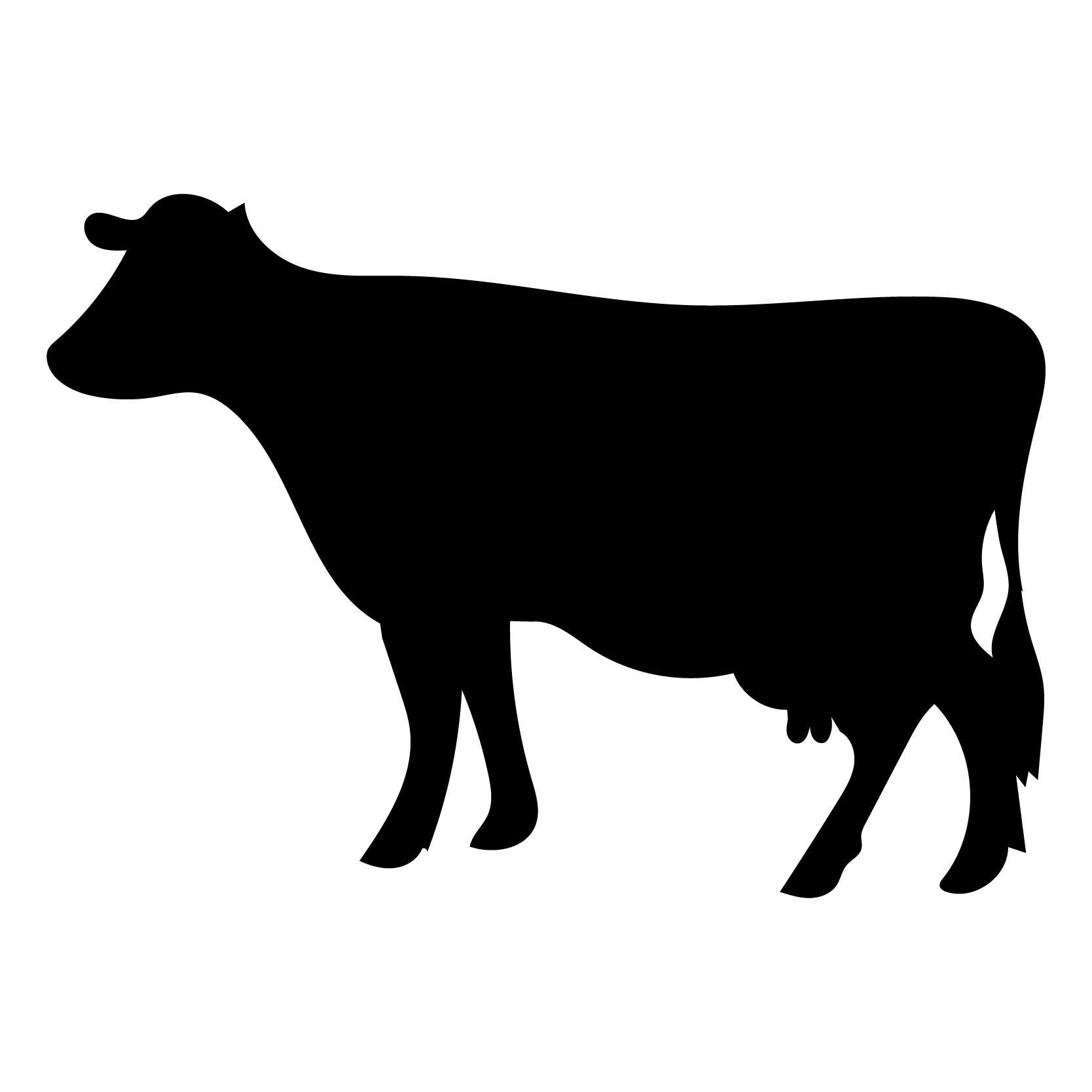 7
PIKAS (pikas.dzlm.de)
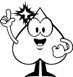 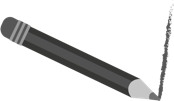 6 + 2
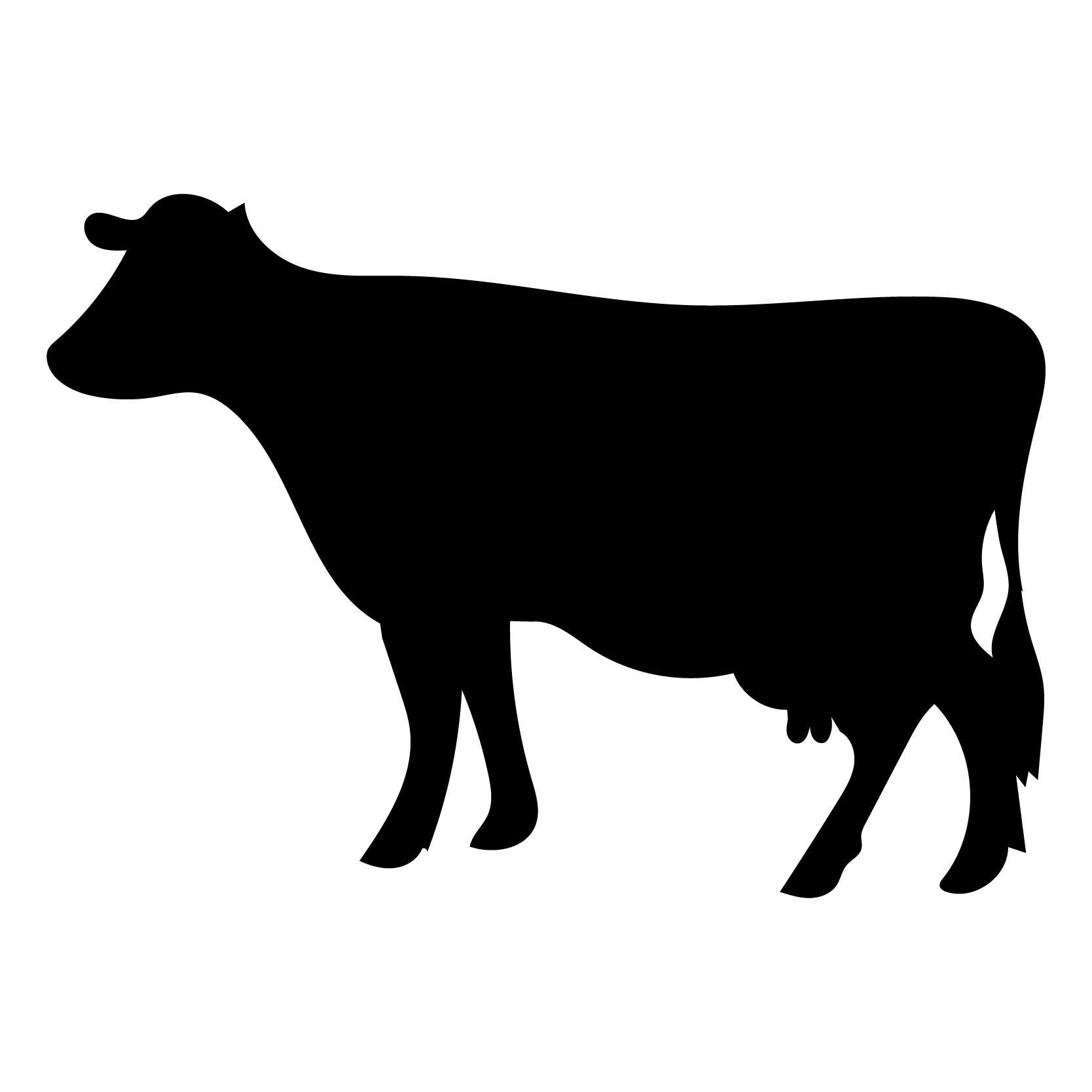 7
PIKAS (pikas.dzlm.de)
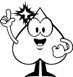 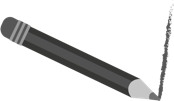 8 - 3
1	2	3	4	5	6	7	8	9	10
1	2	3	4	5	6	7	8	9	10
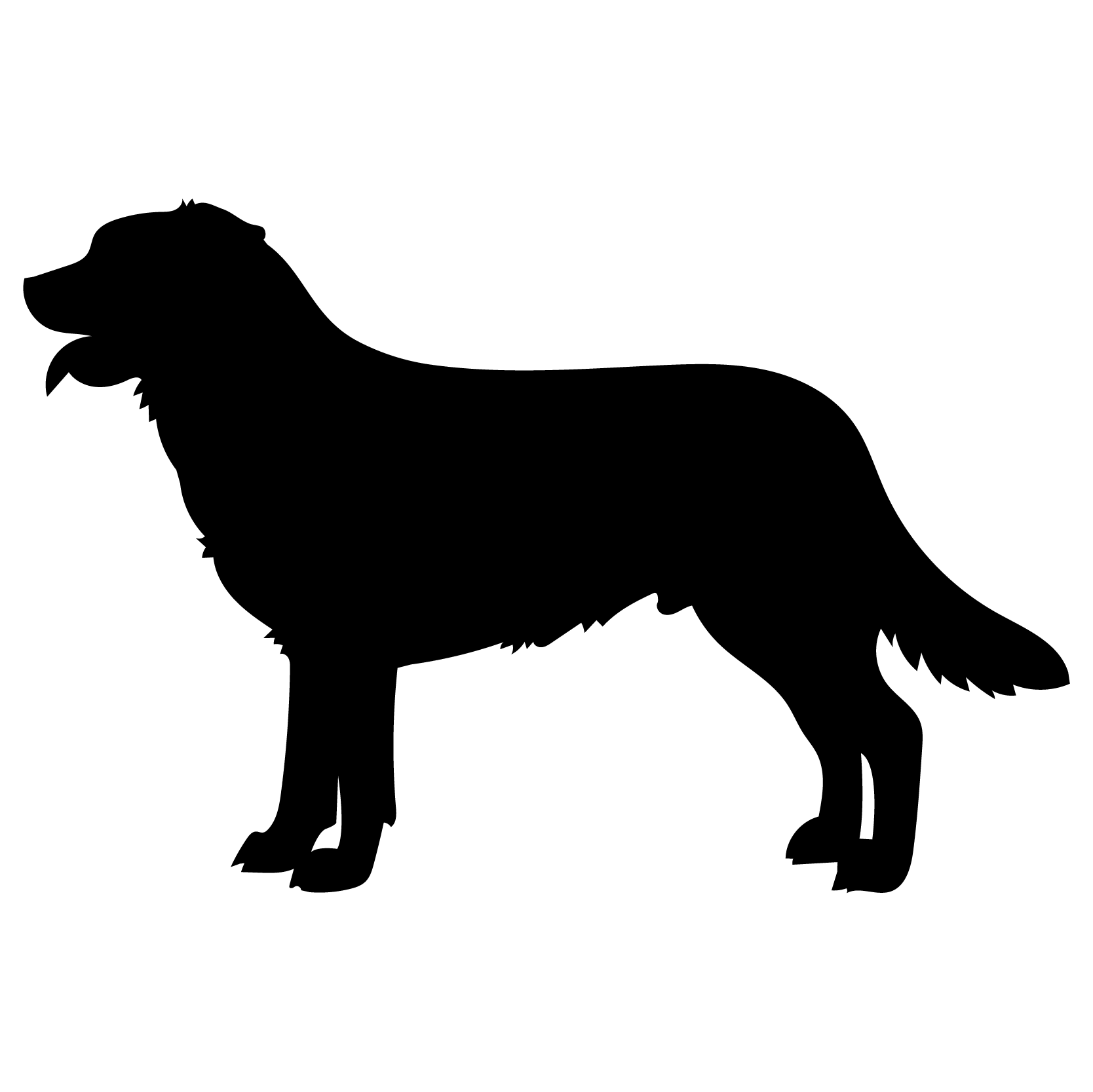 8
PIKAS (pikas.dzlm.de)
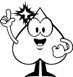 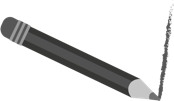 8 - 3
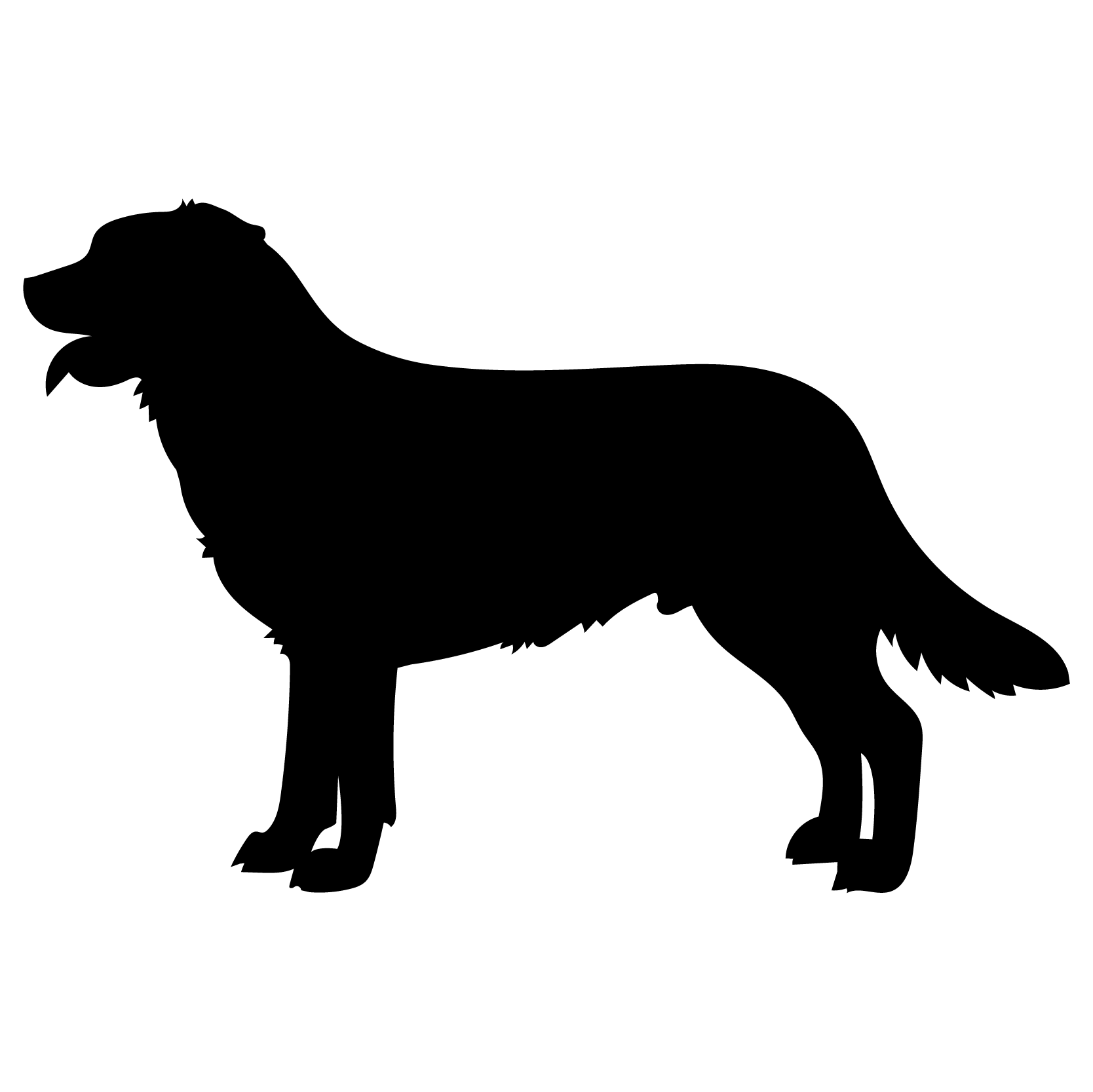 8
PIKAS (pikas.dzlm.de)
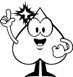 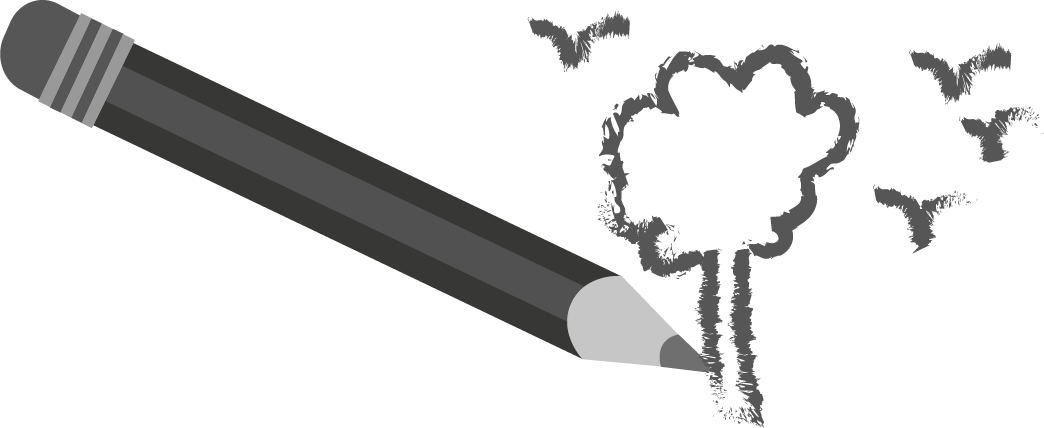 3


8
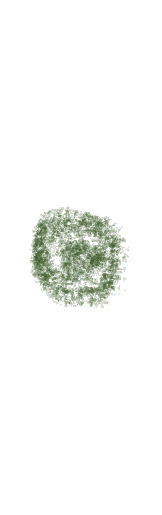 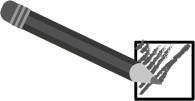 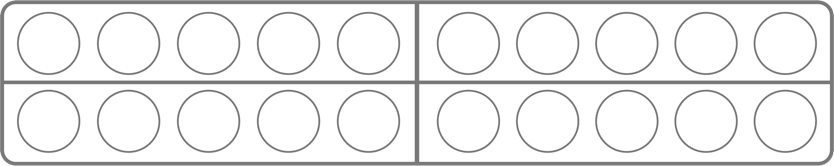 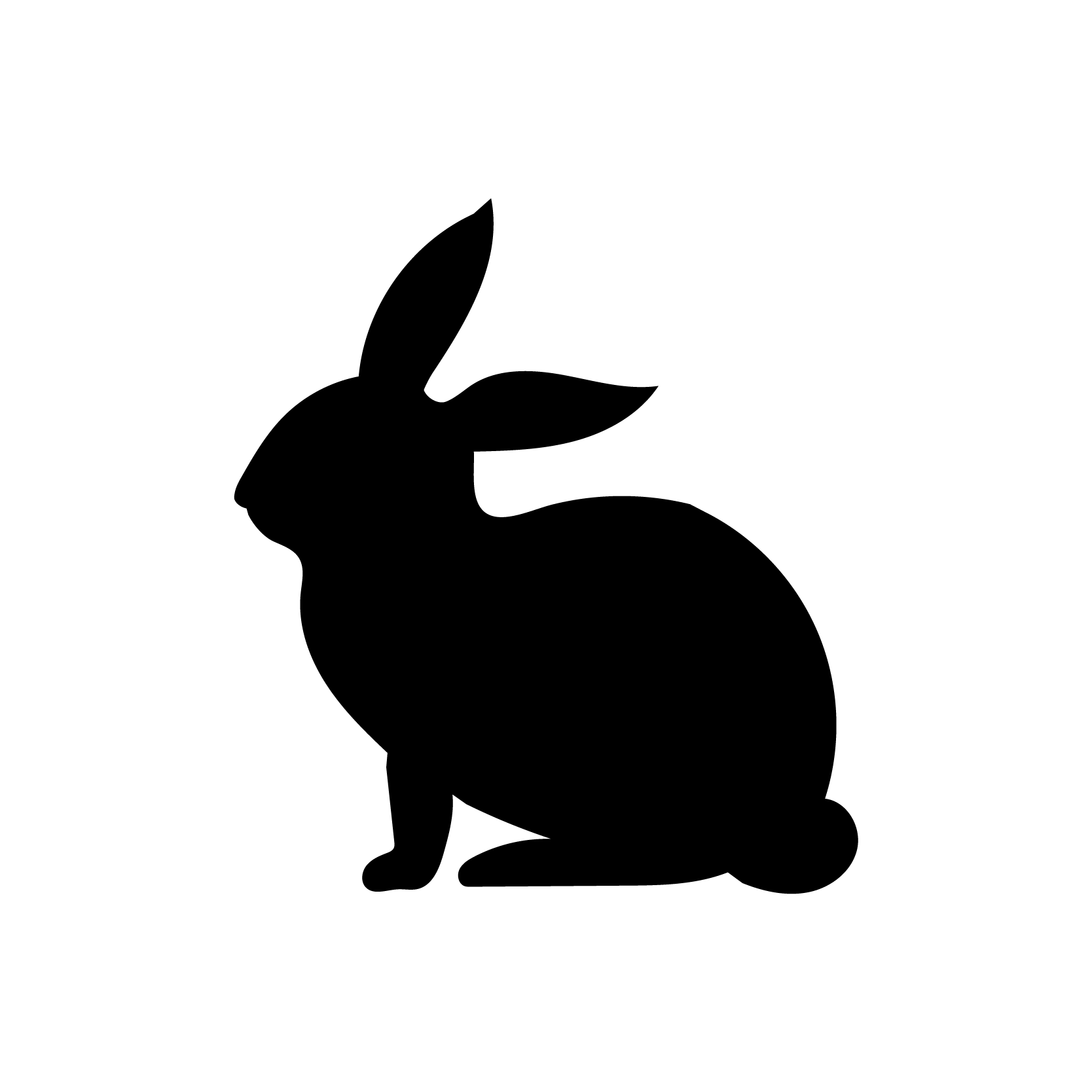 9
PIKAS (pikas.dzlm.de)
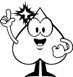 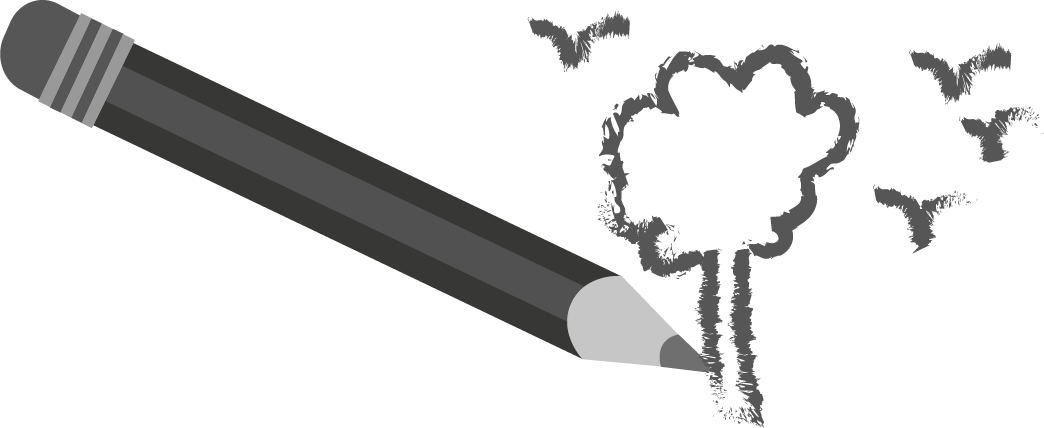 3


8
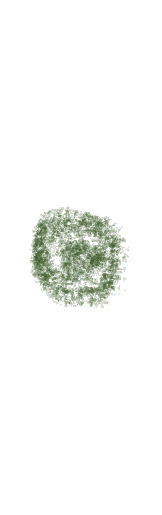 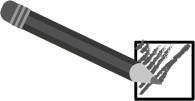 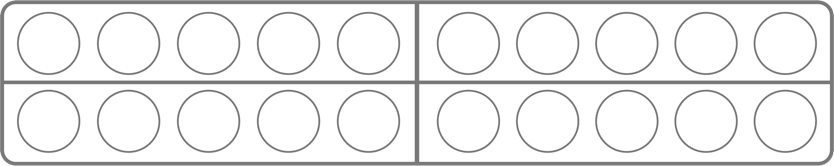 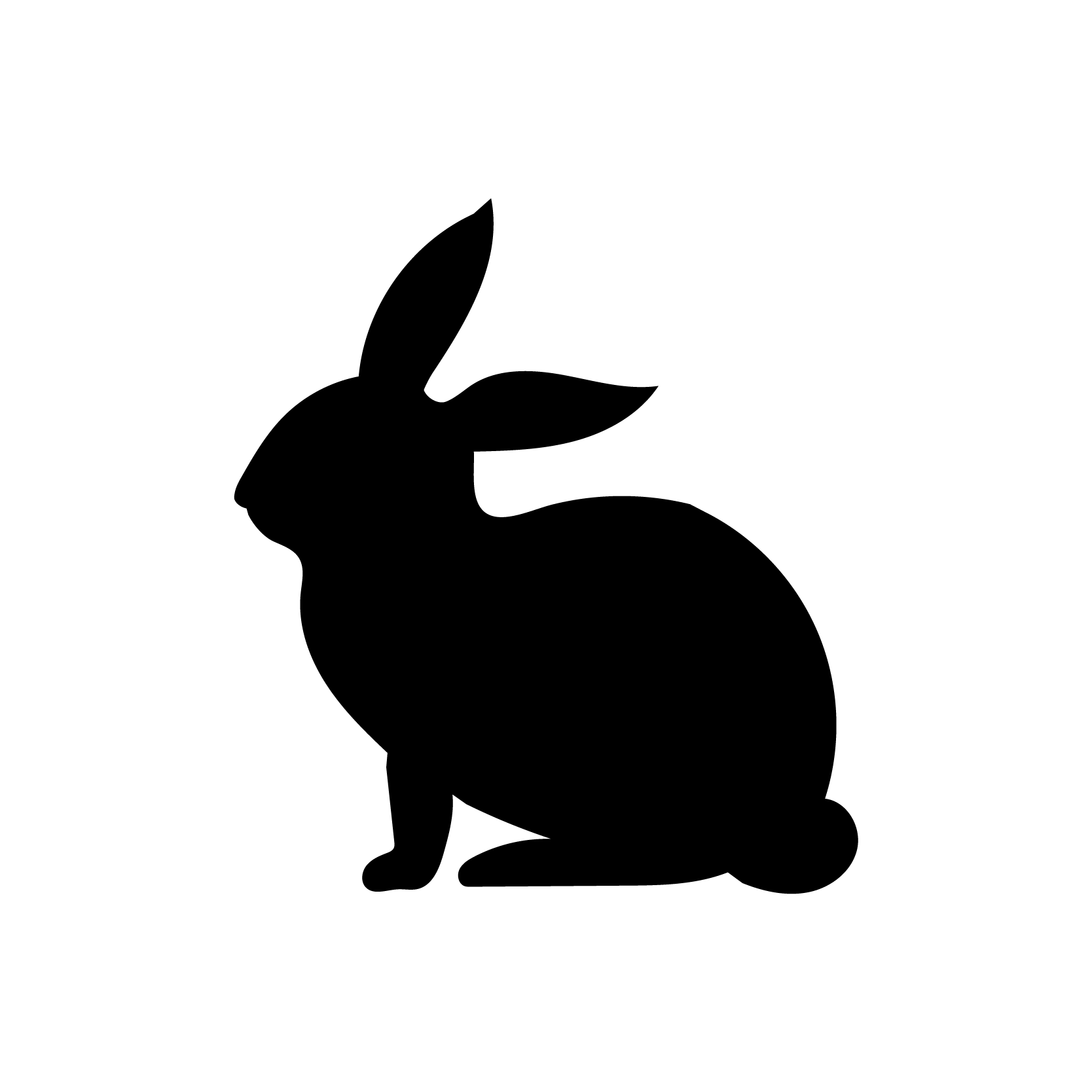 9
PIKAS (pikas.dzlm.de)
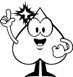 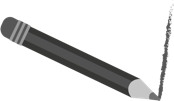 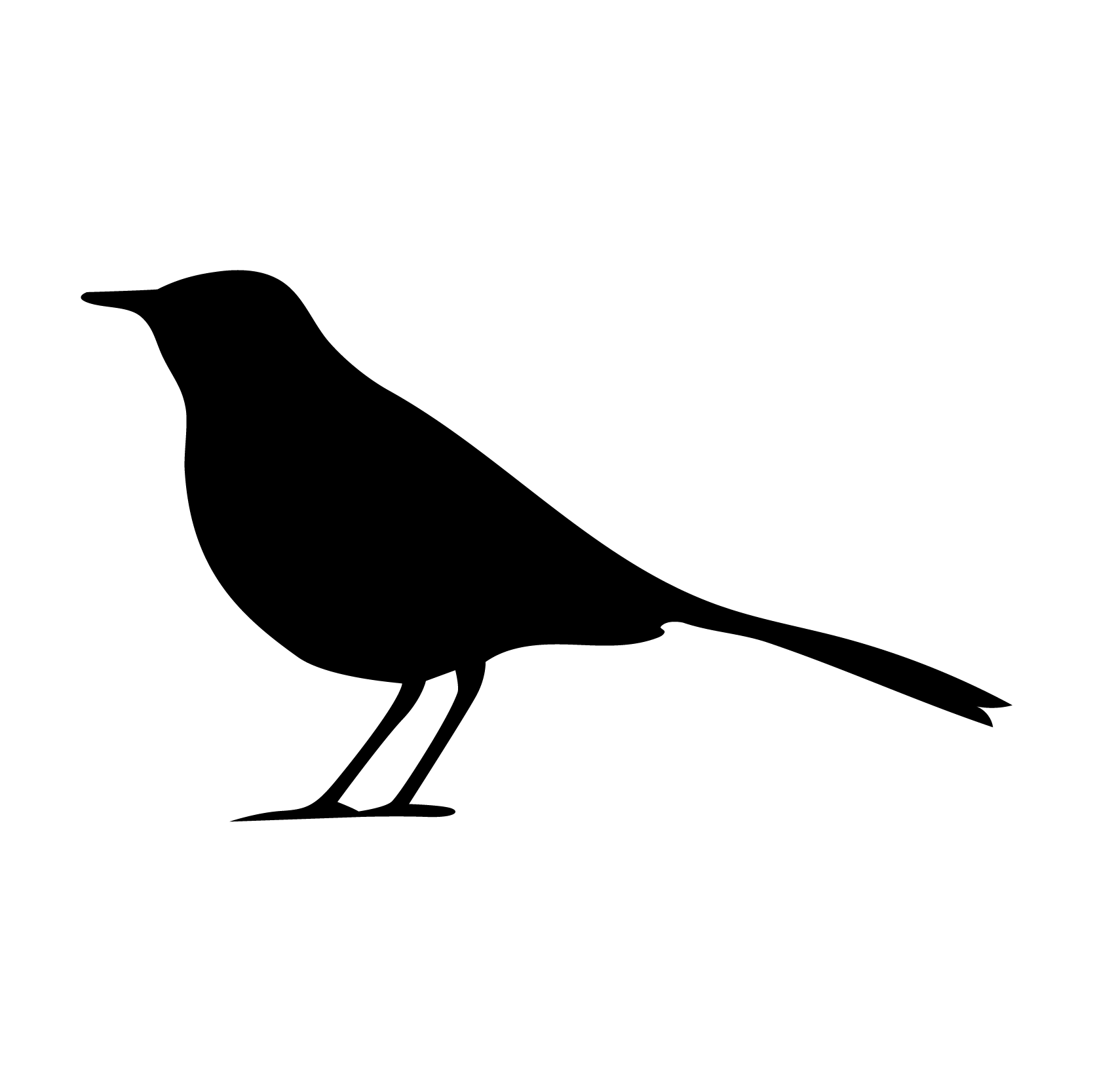 10
PIKAS (pikas.dzlm.de)
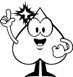 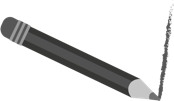 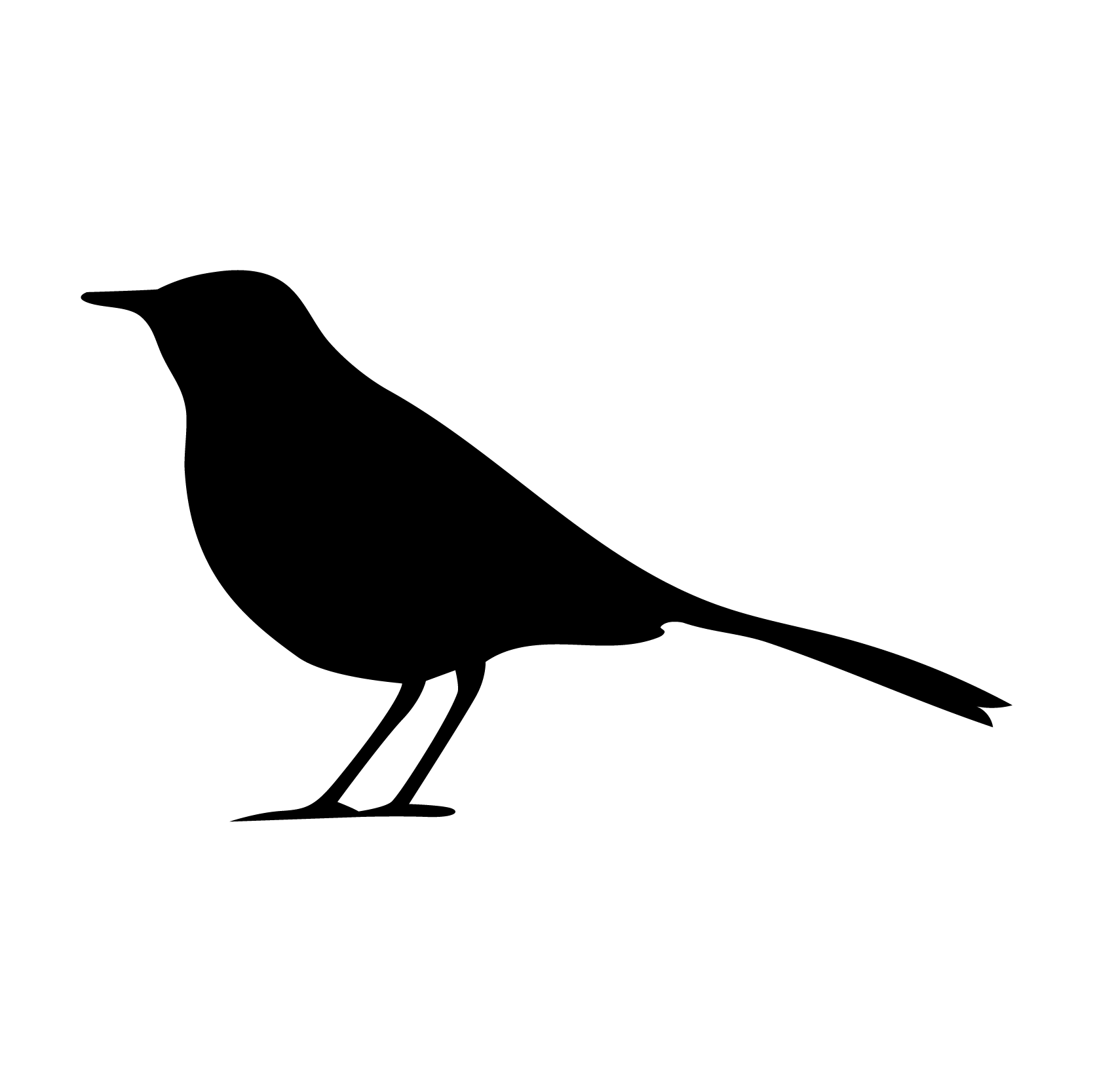 15
PIKAS (pikas.dzlm.de)
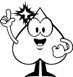